Odbor výstavby a rozvoje městaIng. Petr Hybnerradní pro investice
MŠ Školní – hřiště v přírodním stylu
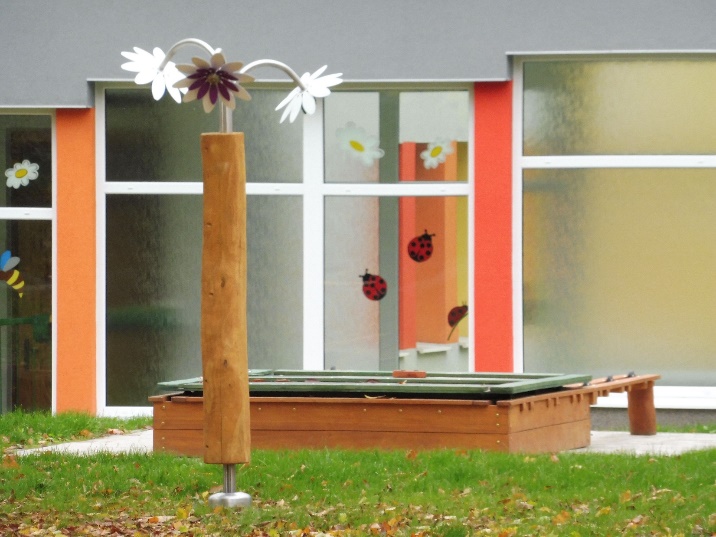 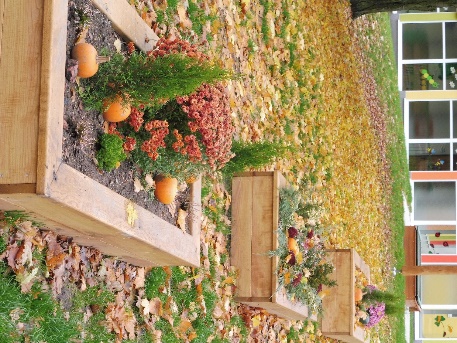 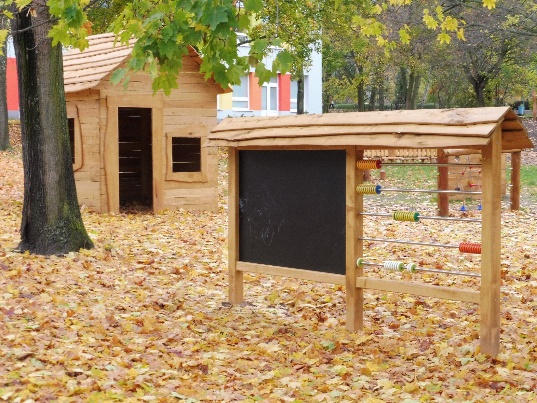 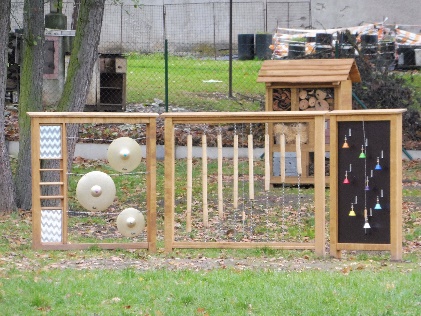 Šumná – zajištění čelní hradby
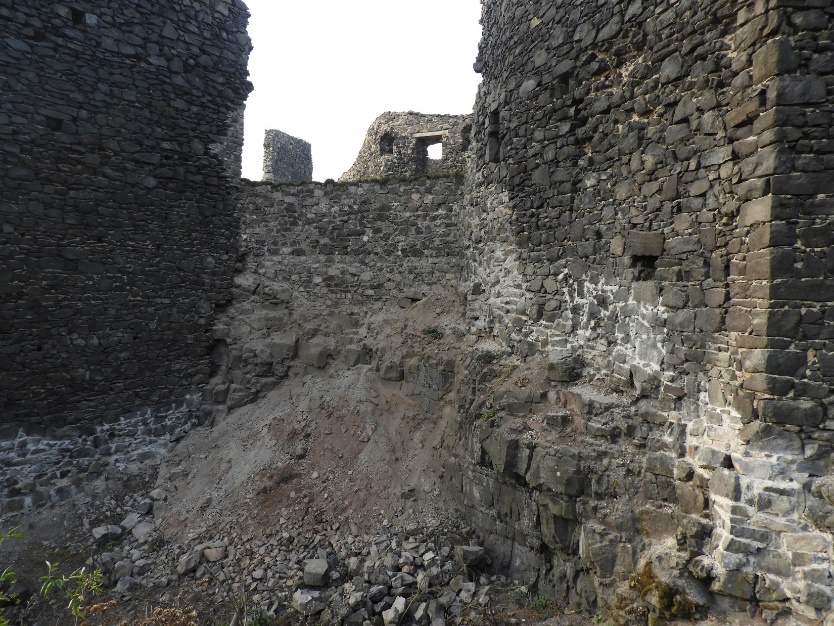 ZIMNÍ STADION – výměna zasklení lodžií
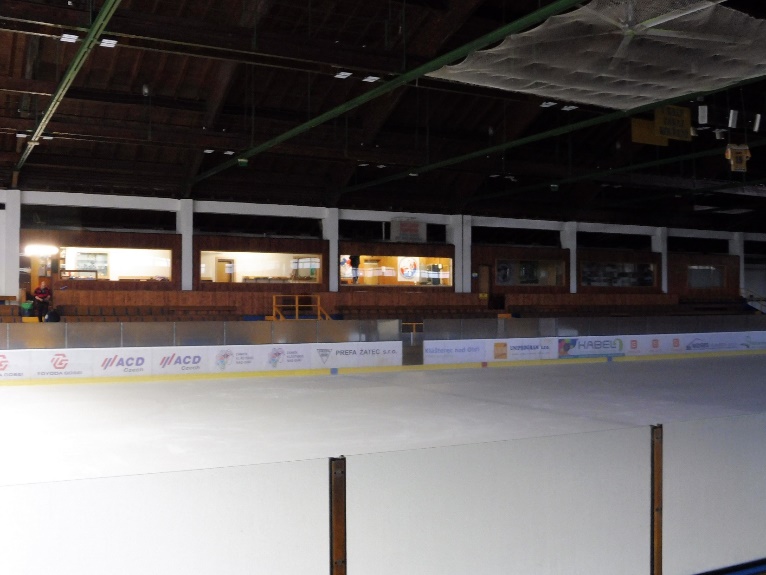 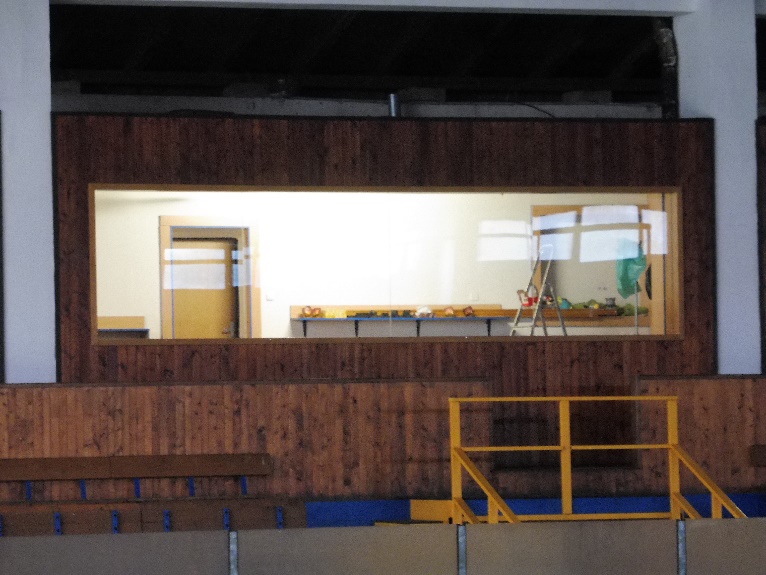 Regenerace ul. Dlouhá
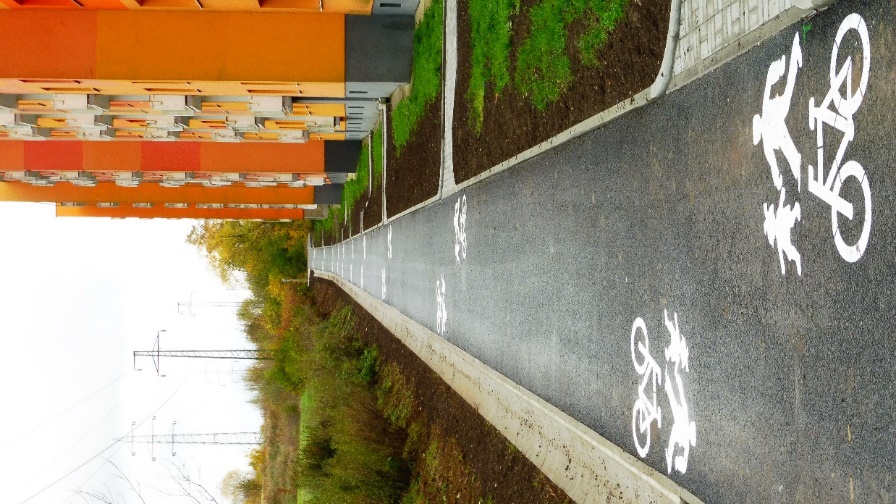 Rekonstrukce ul. Souběžná
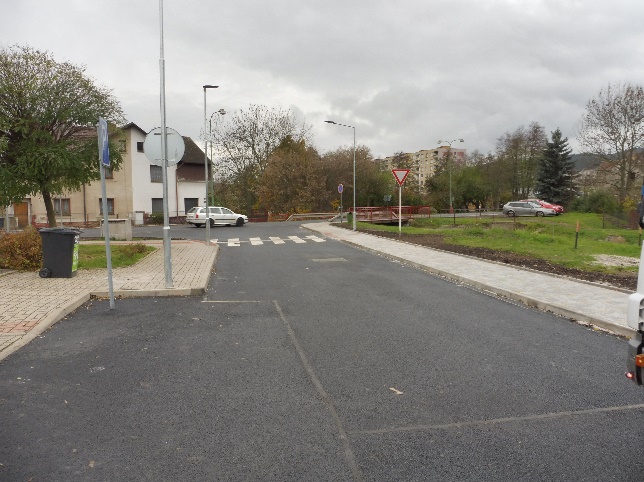 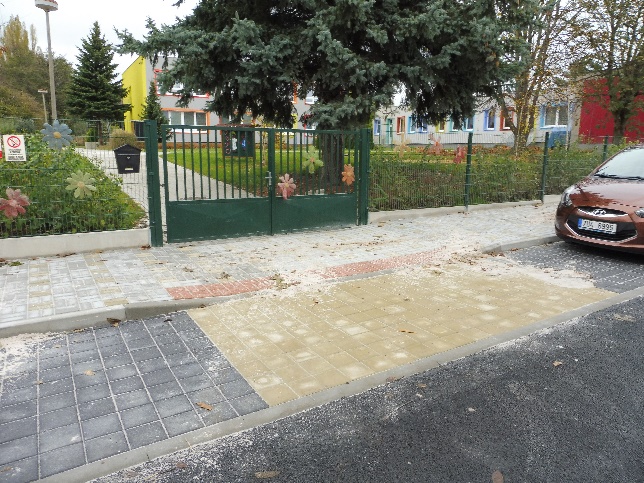 Rekonstrukce ul. Sadová
Klášterecká kyselka s.r.o. – rekonstrukce zázemí
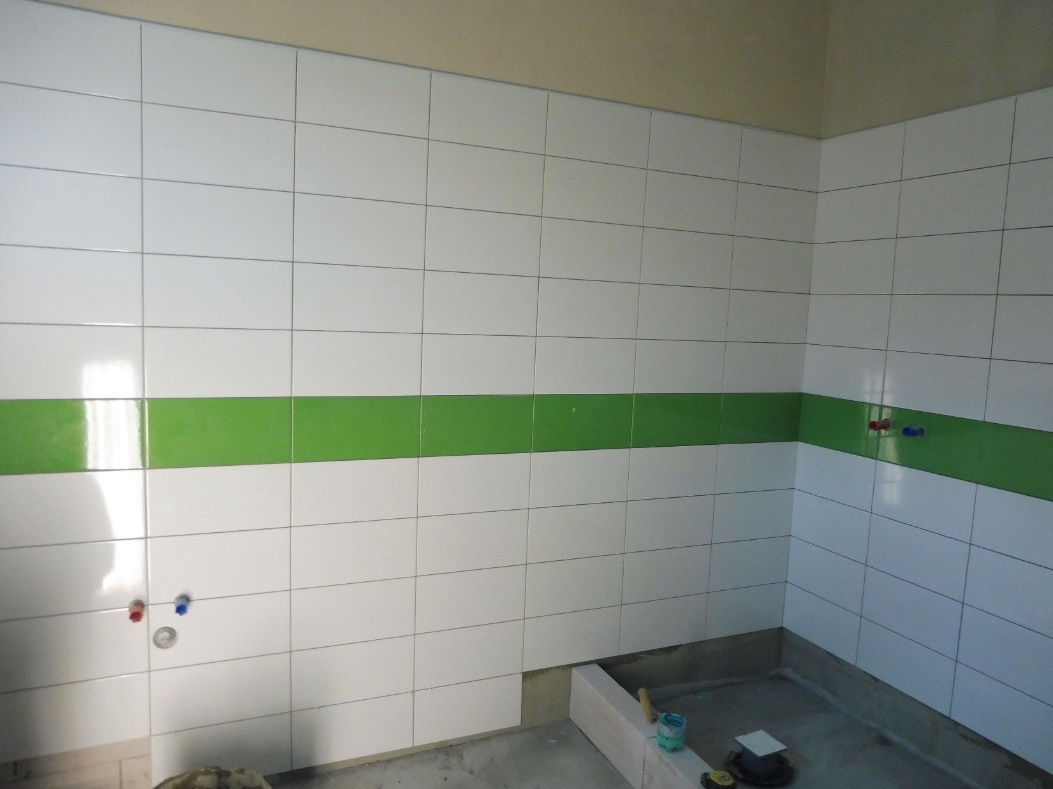 ZŠ Krátká – učebna přírodních věd
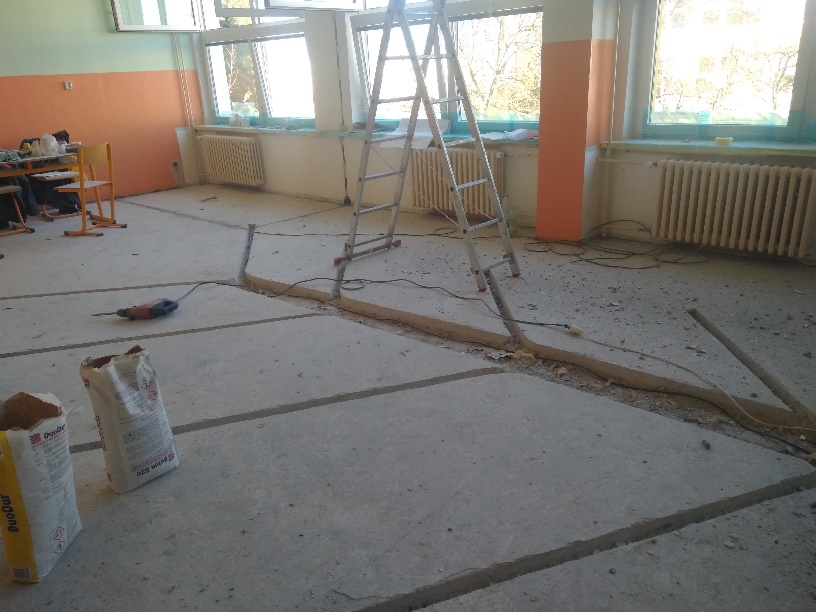 KULTURNÍ DŮM - modernizace a dostavba
Odbor finančníPavla Zemančíkováradní pro ekonomiku
Rozdělení dotací v dotačním programu"Podpora kulturních akcí a projektů pro rok 2019"
[Speaker Notes: * bude schvalovat ZM]
Rozbor hospodaření města k 30.09.2019
Rozbor hospodaření města po čtvrtletích
Vývoj příjmů v průběhu roku
Vývoj výdajů v průběhu roku
Odbor správy majetkua bytového fonduPavla Zemančíkováradní pro správu majetku
Nabídka pronájmu mezonetových bytů
Do 11.11.2019 je ještě možnost podat žádosti o přidělení bytu a nabídky na výši nájemného. 
Jedná se o byt č. 15, J. Á. Komenského 462 a byt č. 14, J. Á. Komenského 466, oba byty o velikosti 3+1. 
Možnost individuálních prohlídek po telefonické domluvě. Veškeré informace na webových stránkách města nebo na telefonu 474 359 688 a 606 625 670 v úředních hodinách.
Byt J.Á. Komenského 462/15
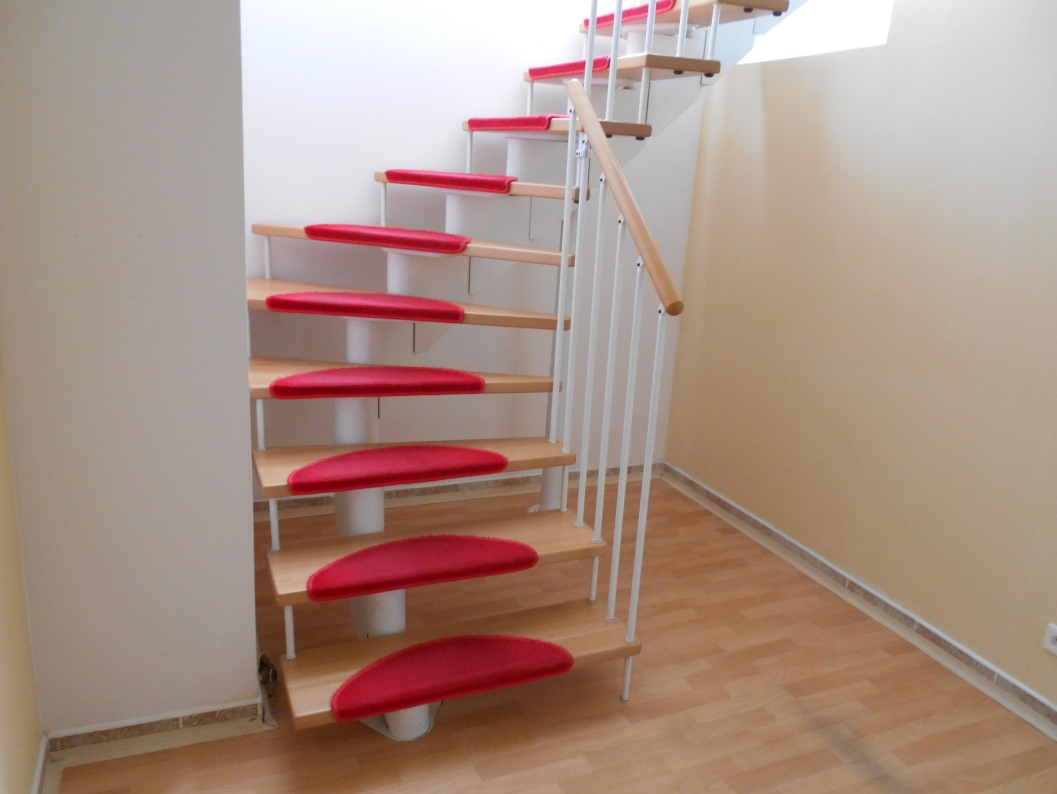 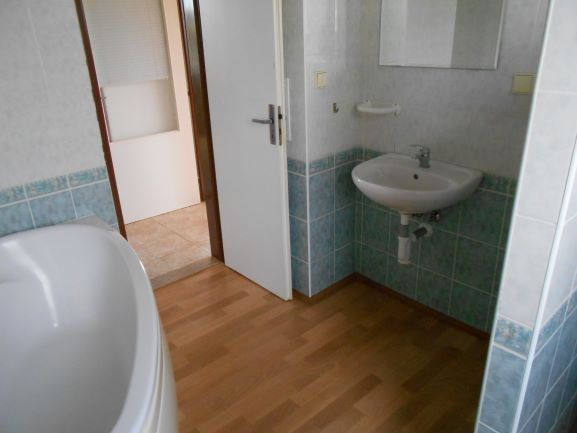 Byt o velikosti 3+1 s celkovou výměrou 112,80 m2

Kauce ve výši 15.000 Kč

Minimální nájemné 6.768 Kč/měsíc + zálohy na služby
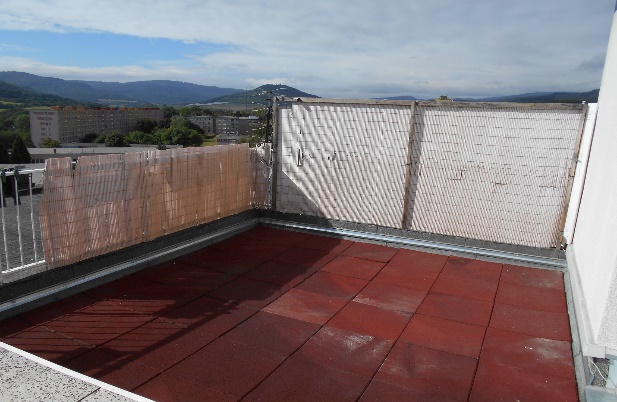 Byt J.Á. Komenského 466/14
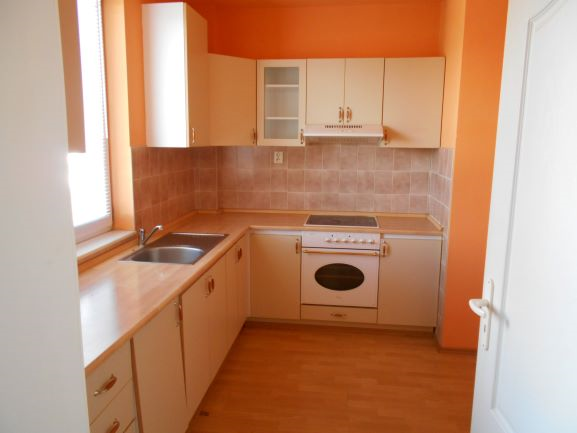 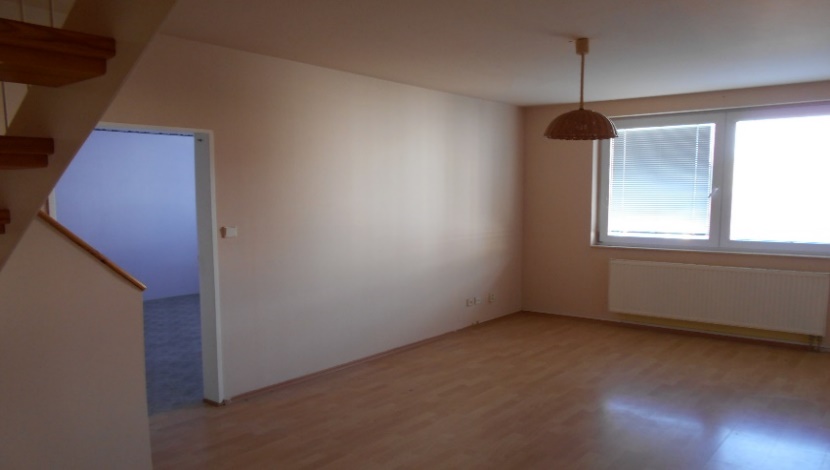 Byt o velikosti 3+1 s celkovou výměrou 109,60 m2

Kauce ve výši 15.000 Kč

Minimální nájemné 6.576 Kč/měsíc + zálohy na služby
Spekulativní hala – IP Verne
Rada města schválila pronájem spekulativní haly společnosti 
MK-mont illuminations s.r.o., za účelem skladování a údržby světelných dekorací.
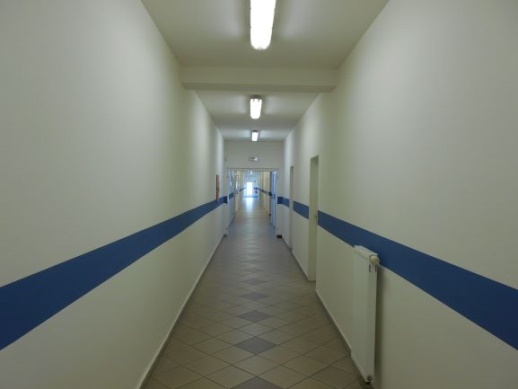 Pravidla pro prodej pozemků v lokalitě Ciboušovská
Prodej 26 zasíťovaných pozemků určených na výstavbu rodinných domů
Velikost pozemků od 716 m2 do 1.290 m2
Kupní cena 1.490 Kč/m2 a 1.390 Kč/m2
Povinnost úhrady 100.000 Kč při podání žádosti o prodej pozemku, úhrada 50 % kupní ceny po uzavření smlouvy o smlouvě budoucí kupní, zbylá část kupní ceny po uzavření kupní smlouvy
Vyplacení cílové prémie 10 % z kupní ceny při dokončení stavby rodinného domu do 30 měsíců od podpisu kupní smlouvy
Předběžný harmonogram prodeje
Listopad 2019 až leden 2020 příjem žádostí o prodej pozemku
Únor 2020 losování pořadí pro výběr pozemku – proběhne veřejně na zasedání zastupitelstva
Březen 2020 až květen 2020 výběr pozemku
Srpen 2020 až listopad 2020 uzavírání smluv o smlouvách budoucích kupních
Duben 2021 až červenec 2021 uzavírání kupních smluv
Dokončení technické a dopravní infrastruktury nejpozději do 30.06.2021
Odbor komunikace a cestovního ruchuMgr. Vojtěch Marvanradní pro komunikaci a cestovní ruch
Osudové devítky: Lenka Hatašová a Miroslav Rada
08.11.-06.12.2019
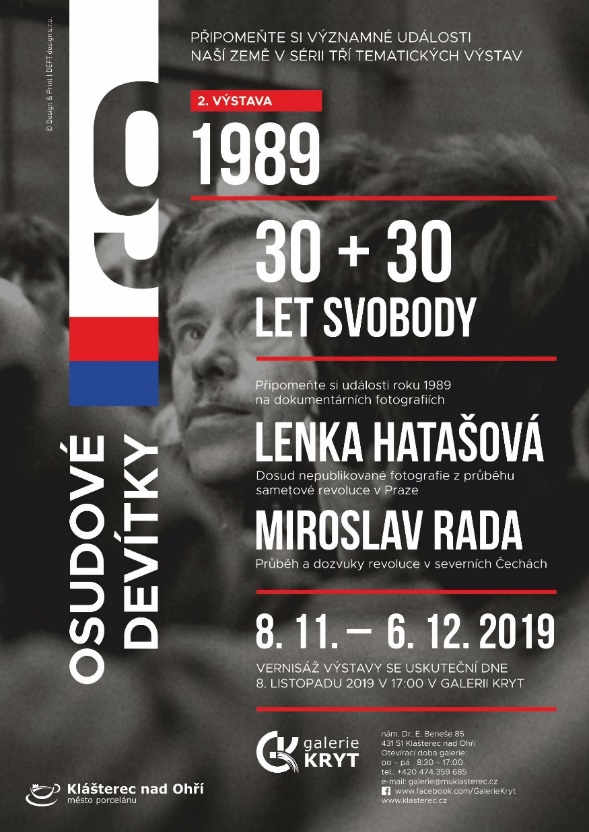 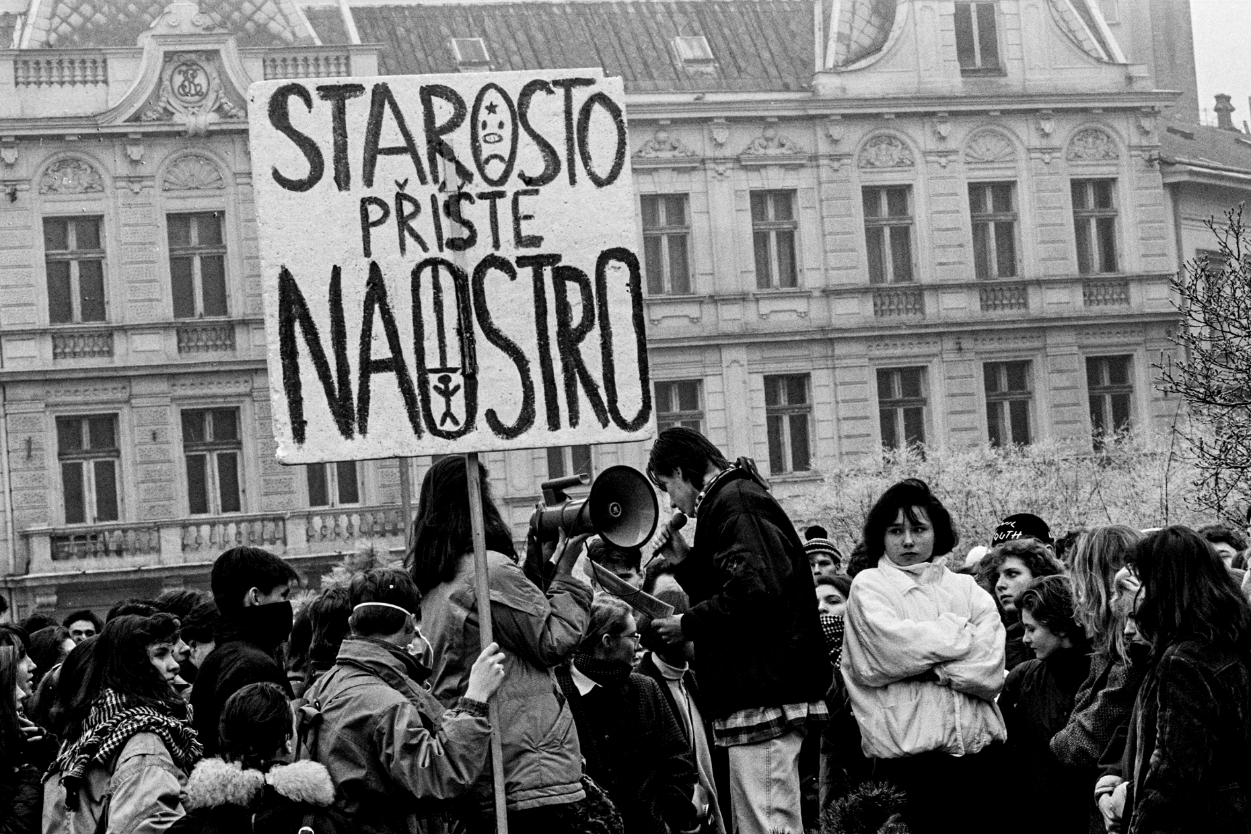 Osudové devítky: Josef Čapek
13.12.2019-31.01.2020
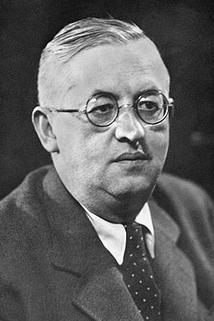 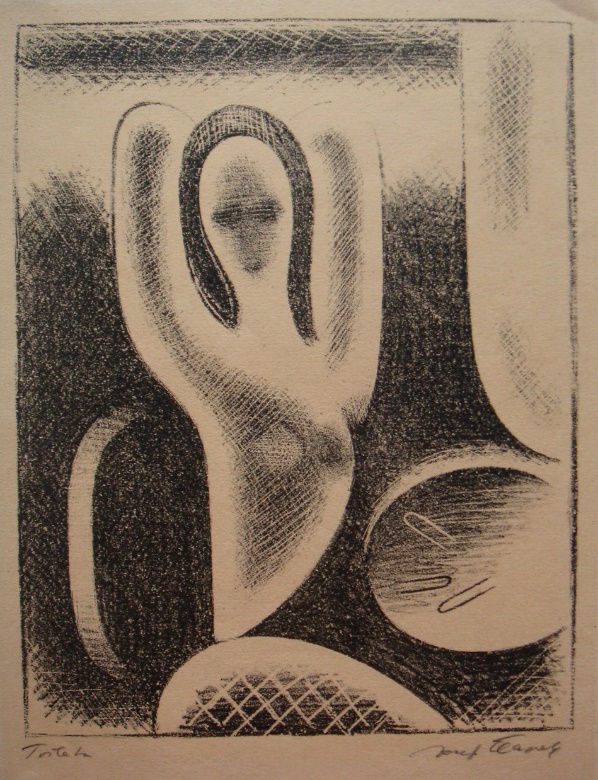 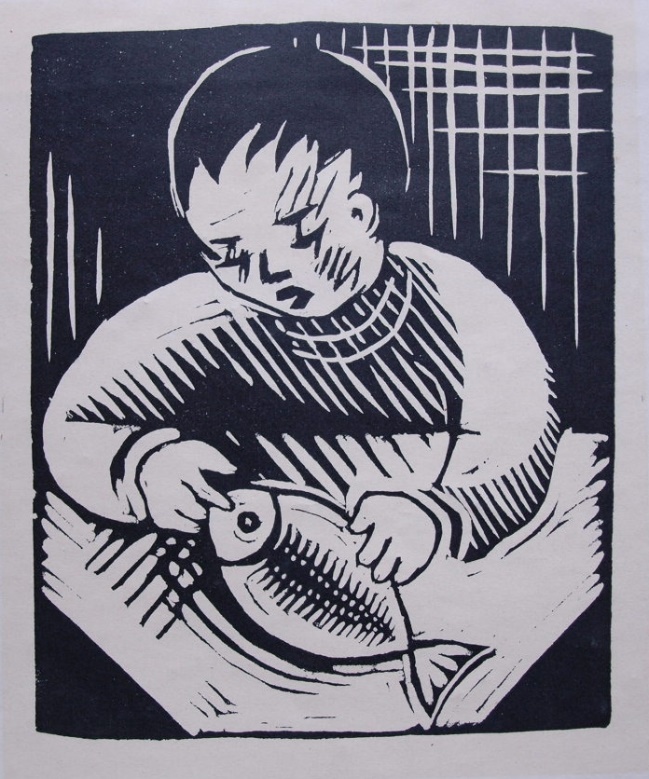 30 let svobody: RETRO
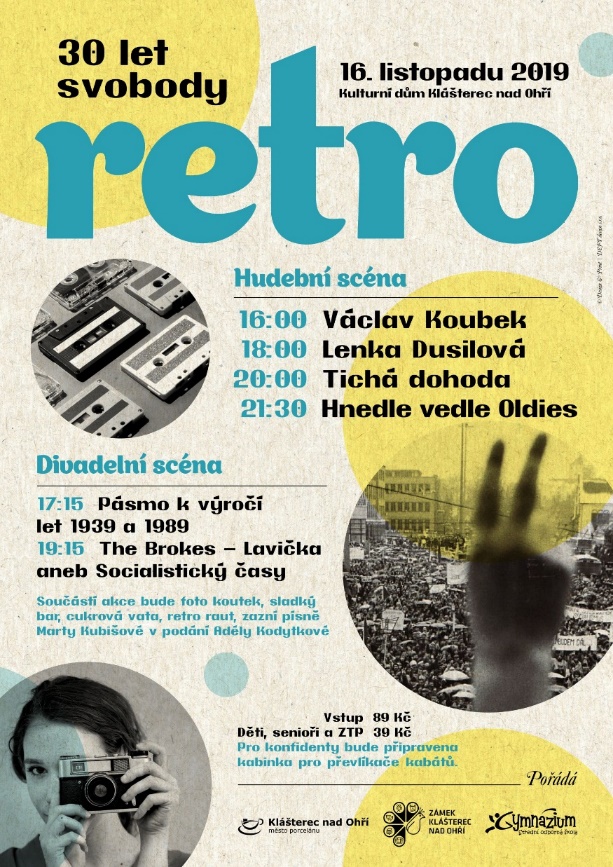 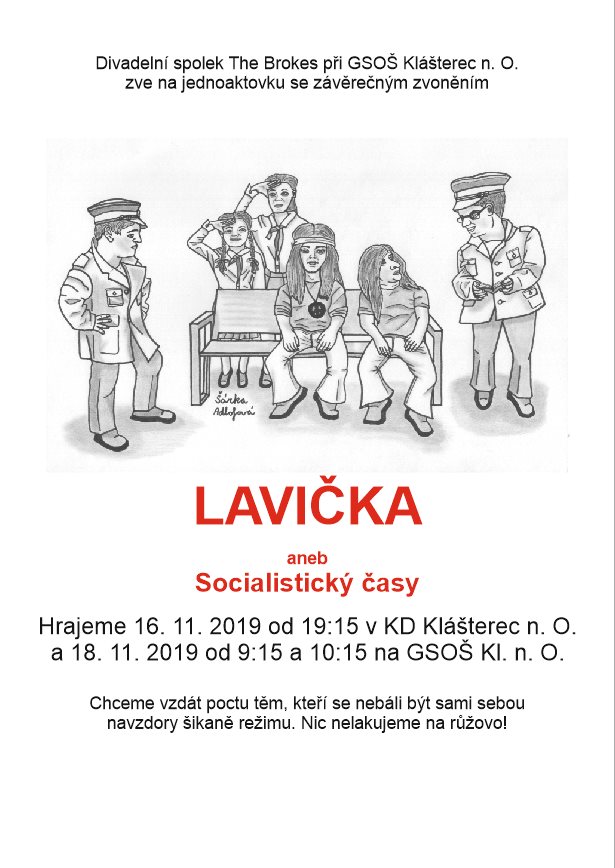 Rozsvícení vánoční stromu - 01.12.2019
tvůrčí dílny v galerii Kryt, nástěnný kalendář města
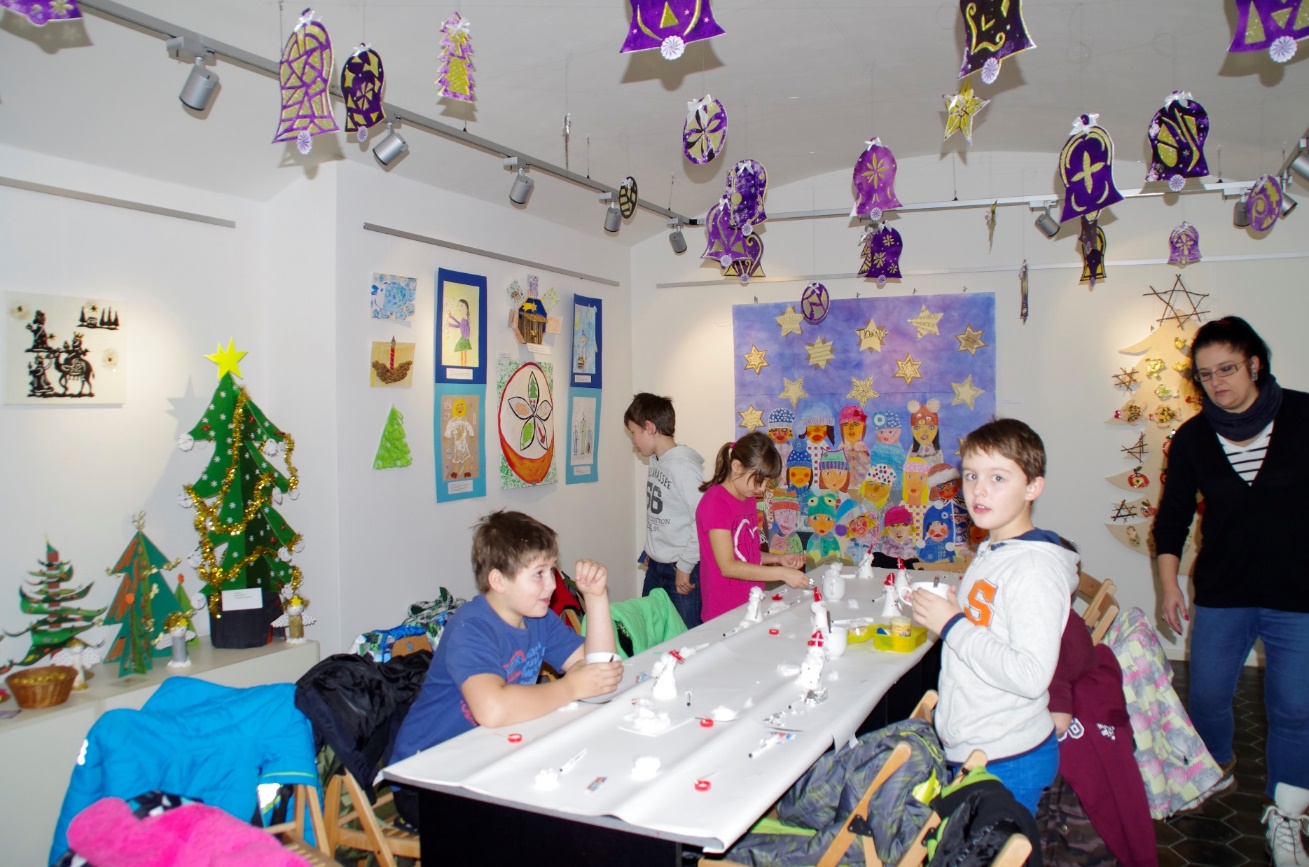 Společně pro Klášterec 2020
Ing. Martin Bašus: Zastřešené posezení FK Rašovice
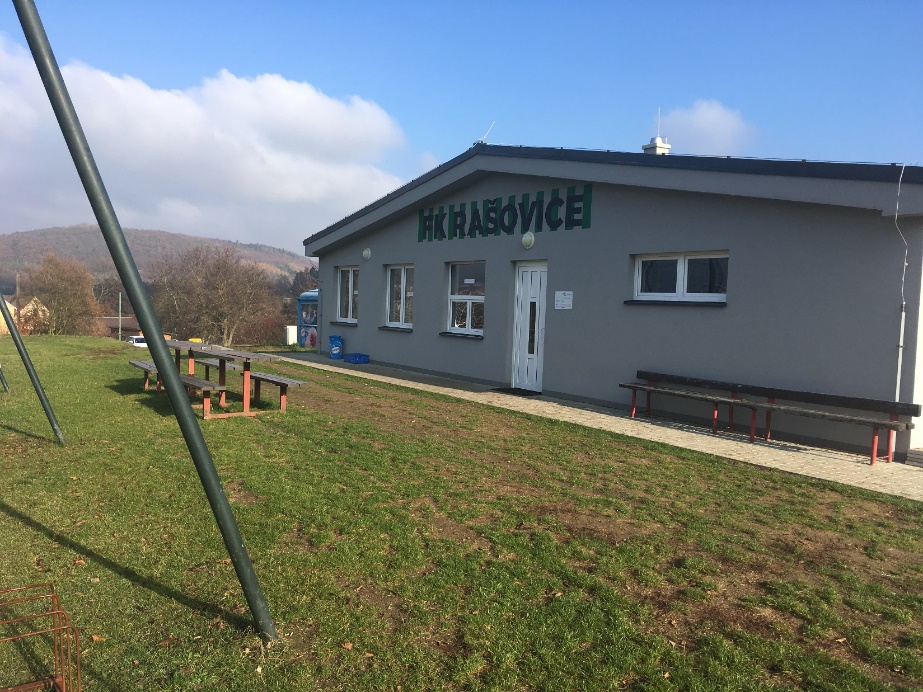 Společně pro Klášterec 2020
Dana Bláhová: Dětské hřiště v Klášterecké Jeseni
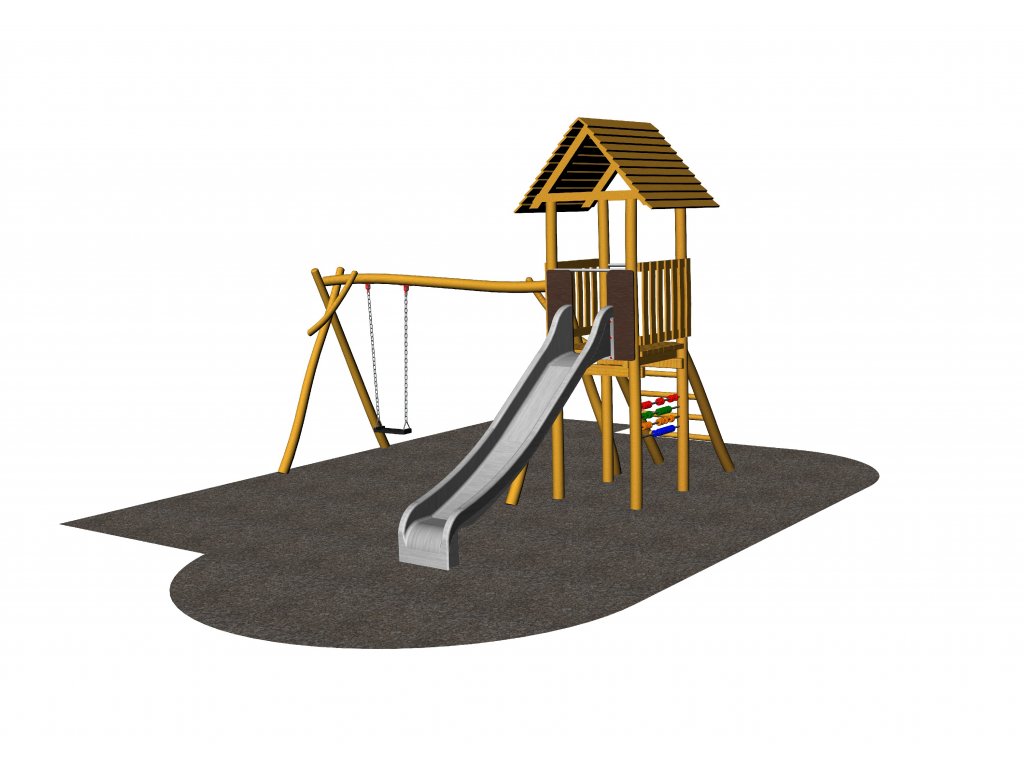 Společně pro Klášterec 2020
J. Kalina, J. Krejsa: Sportovní areál pro hru Pétanque
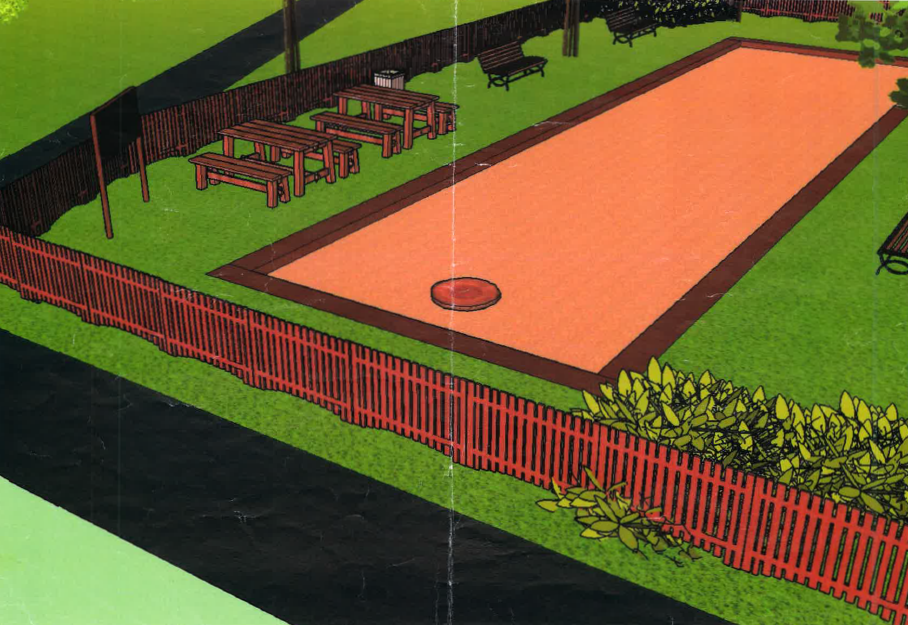 Společně pro Klášterec 2020
Mgr. Lenka Morová: Sportovně-relaxační zóna u GSOŠ
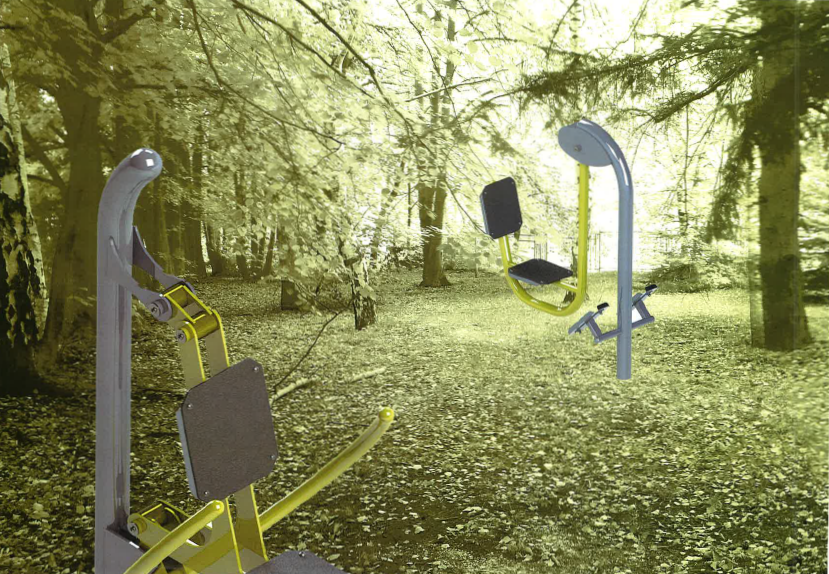 Společně pro Klášterec 2020
Šárka Němcová: Psí hřiště u Kláštereckého potoka
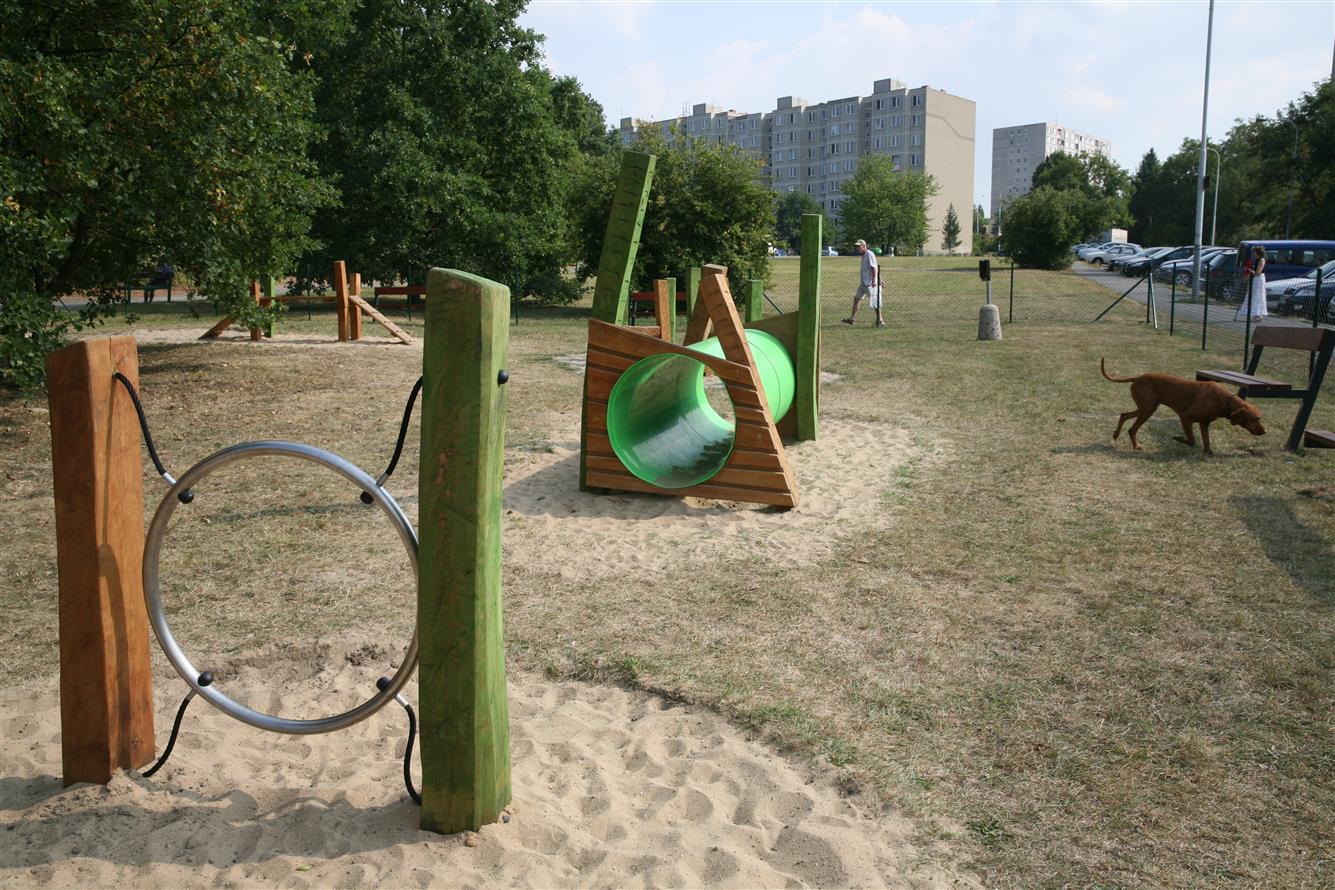 Společně pro Klášterec 2020
TK Evženie: Hřiště pro Pétanque v areálu lázní
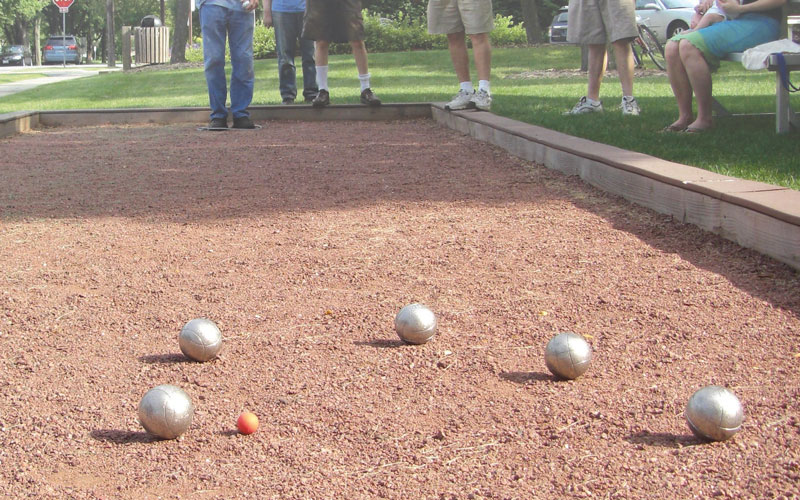 Společně pro Klášterec 2020
Jitka Ujváry: Discgolfové hřiště za Vyhlídkou
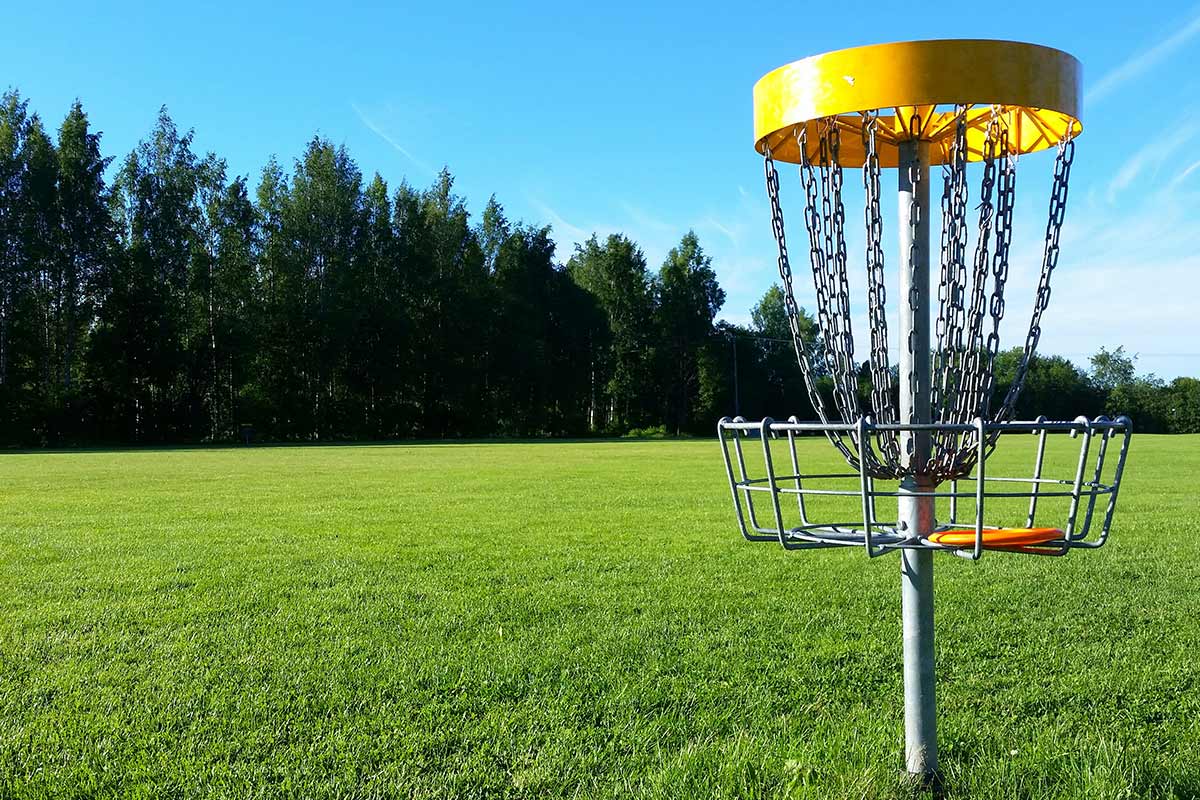 Společně pro Klášterec 2020
Markéta Václavíková: Hřiště na míčové hry v Útočišti
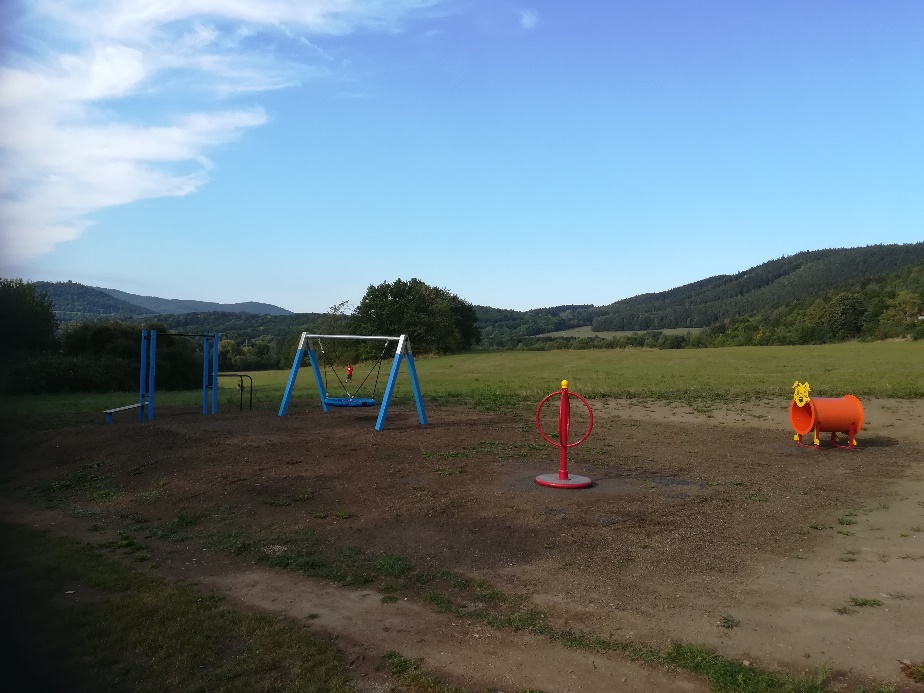 Dětský průvodce městem
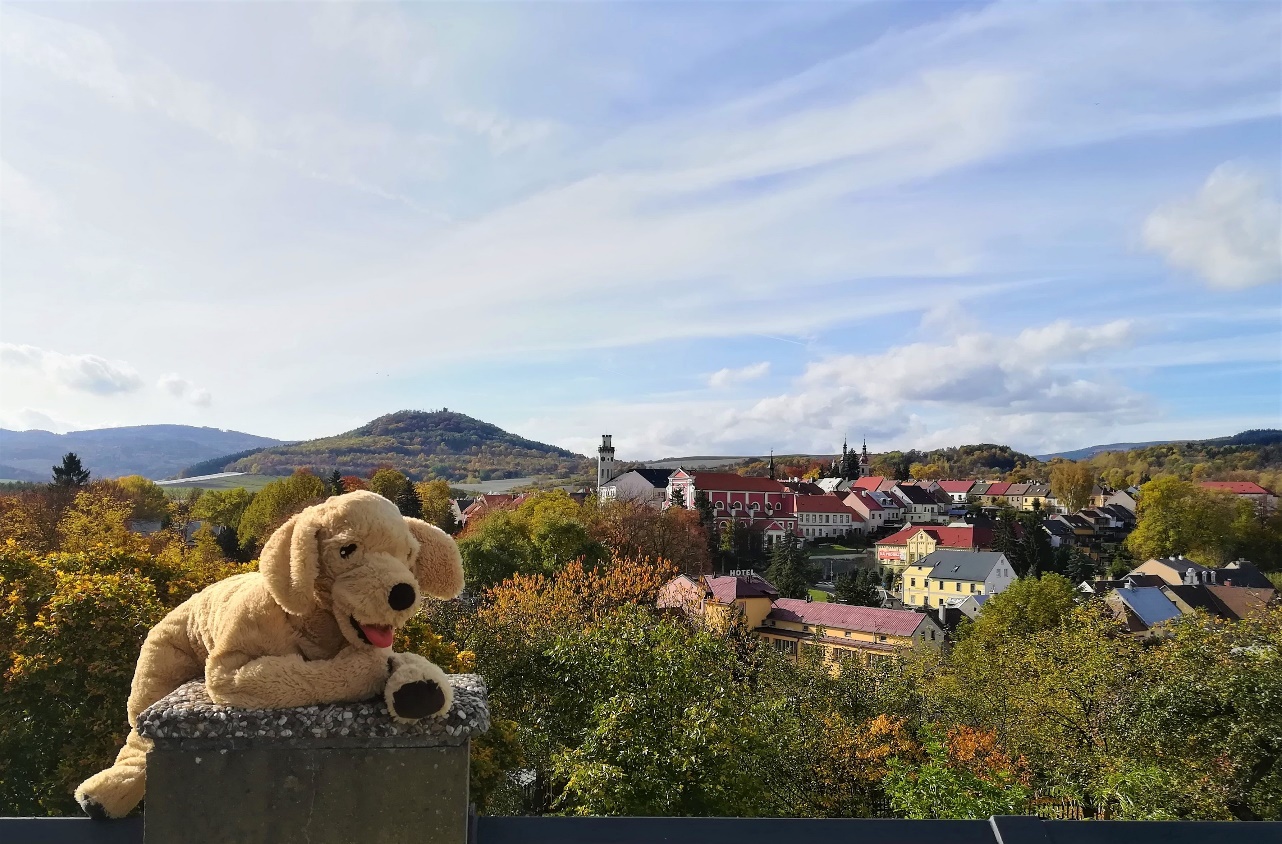 ?
Odbor sociálních věcí, školství a sportuPhDr. Jiřina Malastováradní pro školství
I.C.E. KARTA – seniorská obálka
MATEŘSKÁ ŠKOLA
NOVÉ ZAHRADY v MŠ Lípová a MŠ Školní
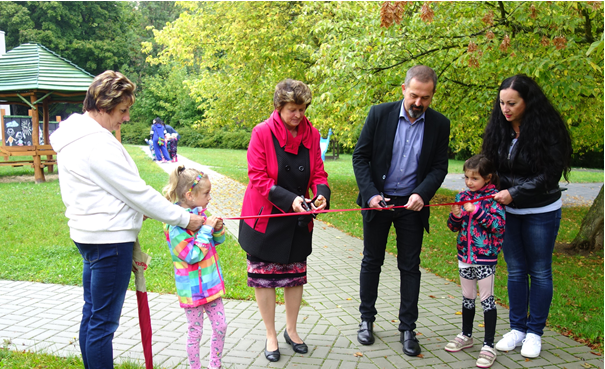 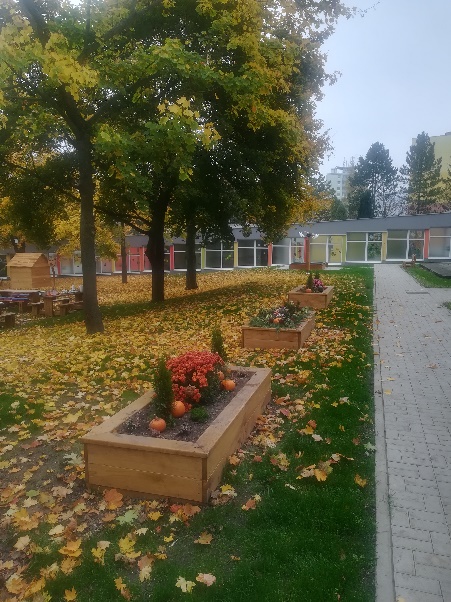 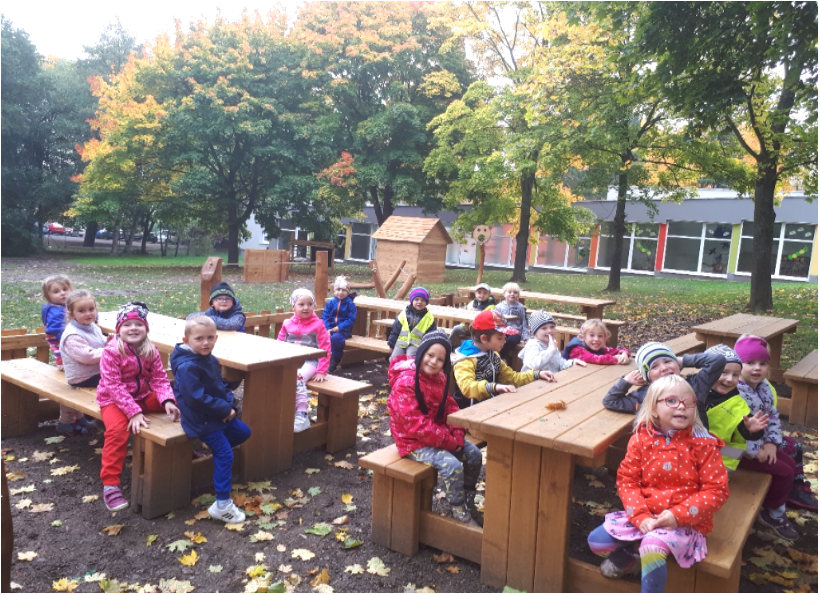 MATEŘSKÁ ŠKOLA
DRAKIÁDA – 17.10.2019
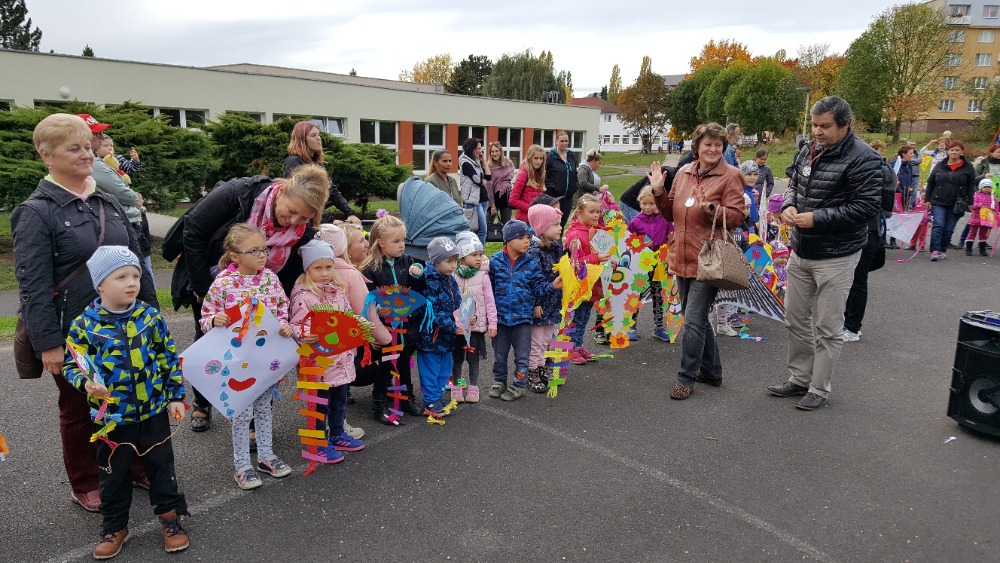 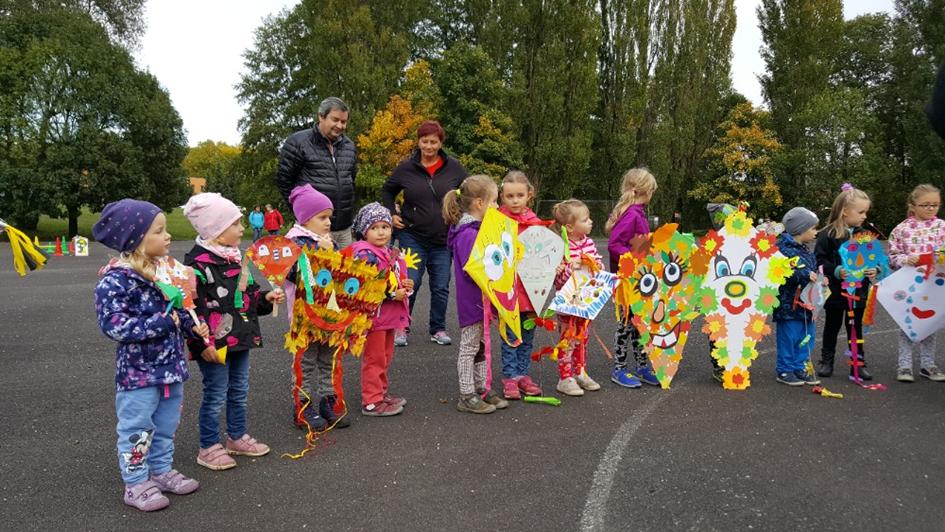 ZÁKLADNÍ ŠKOLA ŠKOLNÍ
PROJEKT ERASMUS+ The colours of science září 2019 – srpen 2021
    - setkání v partnerském městě Bialystok - Polsko
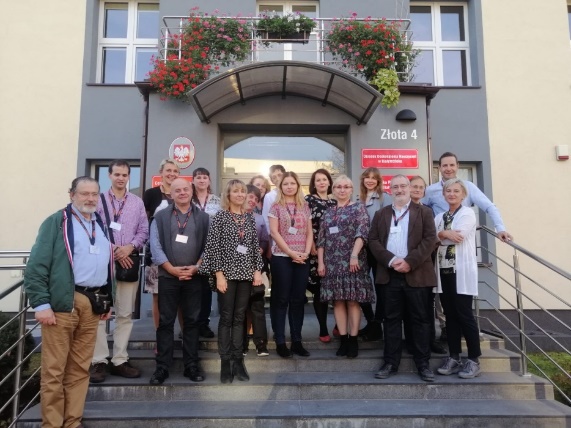 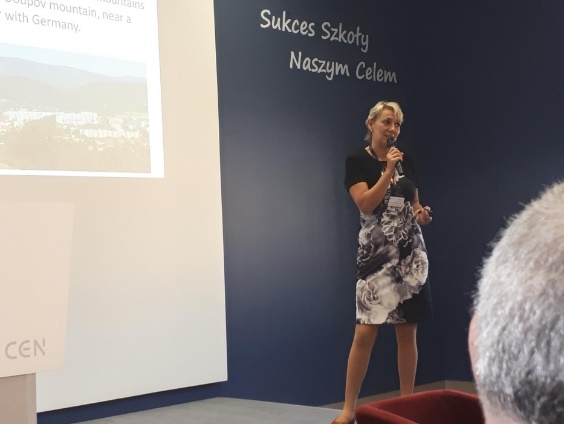 ZÁKLADNÍ ŠKOLA ŠKOLNÍ
POZVÁNKA
Den otevřených dveří 28.11.2019, od 16:00
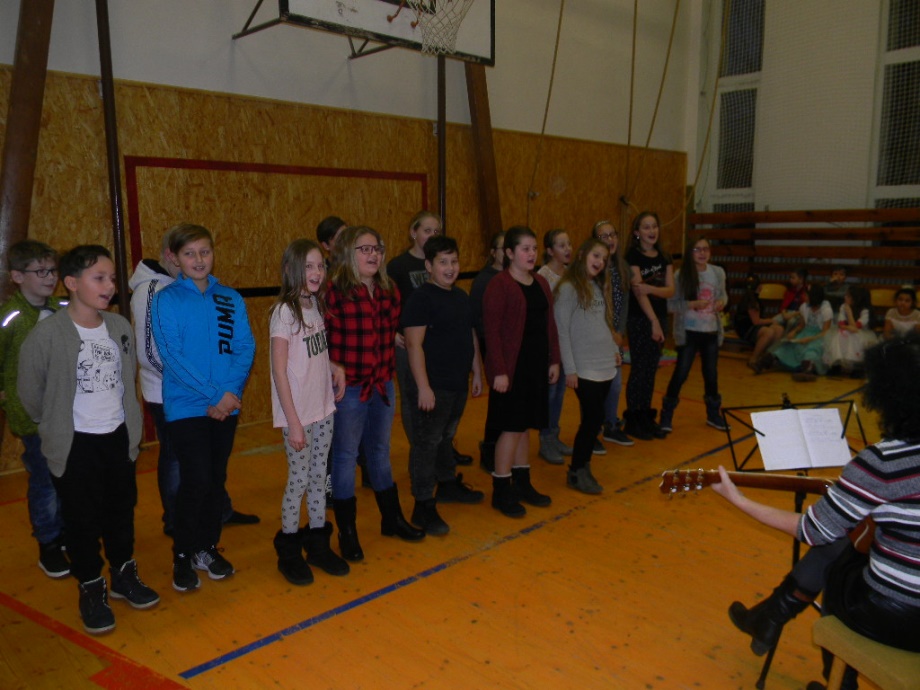 ZÁKLADNÍ ŠKOLA KRÁTKÁ
JAZYKOVÉ ZKOUŠKY CAMBRIDGE ENGLISH
- slavnostní předání certifikátů 16 žákům školy             na zámku Červený Hrádek
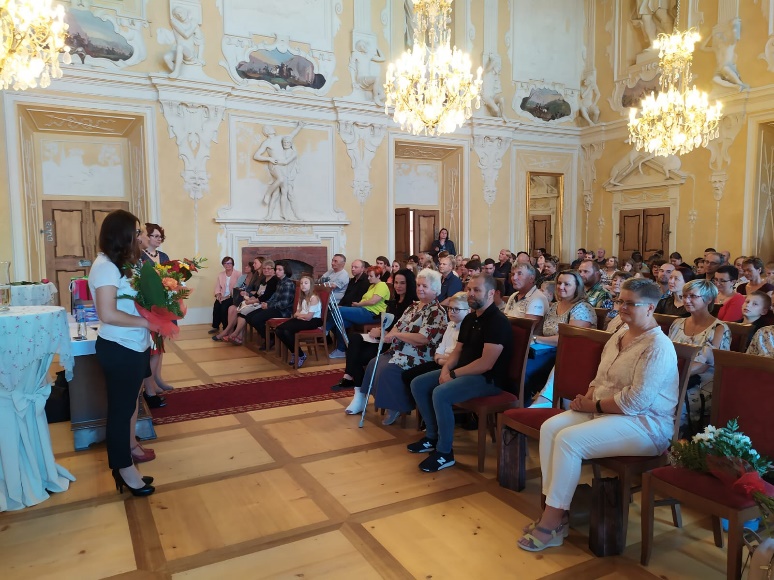 ZÁKLADNÍ ŠKOLA KRÁTKÁ
Projekt OP VVV prostřednictvím výzvy Šablony II
 SPOLEČNĚ SE ZLEPŠUJEME

vybavení učebny 20 notebooky
zisk 10 tabletů a dobíjecí stanice pro využití ve školním klubu
využití školní psycholožky a speciální pedagožky
ZÁKLADNÍ ŠKOLA PETLÉRSKÁ
Projekt OP VVV prostřednictvím výzvy Šablony II
SPOLEČNÉ ZLEPŠOVÁNÍ VÝUKY II

Badatelský klub	
Botanická zahrada v Bečově
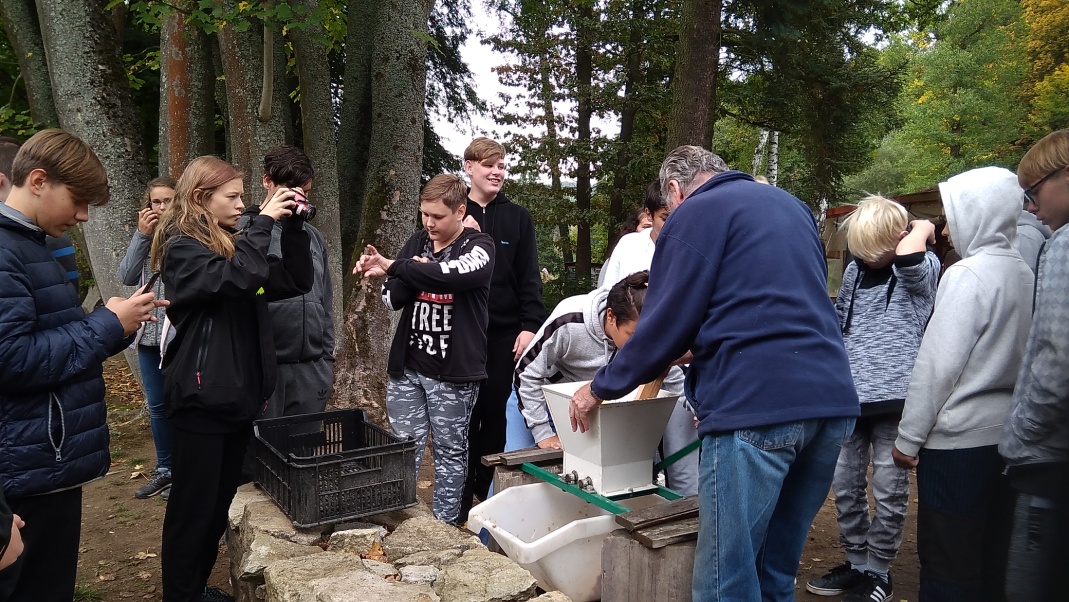 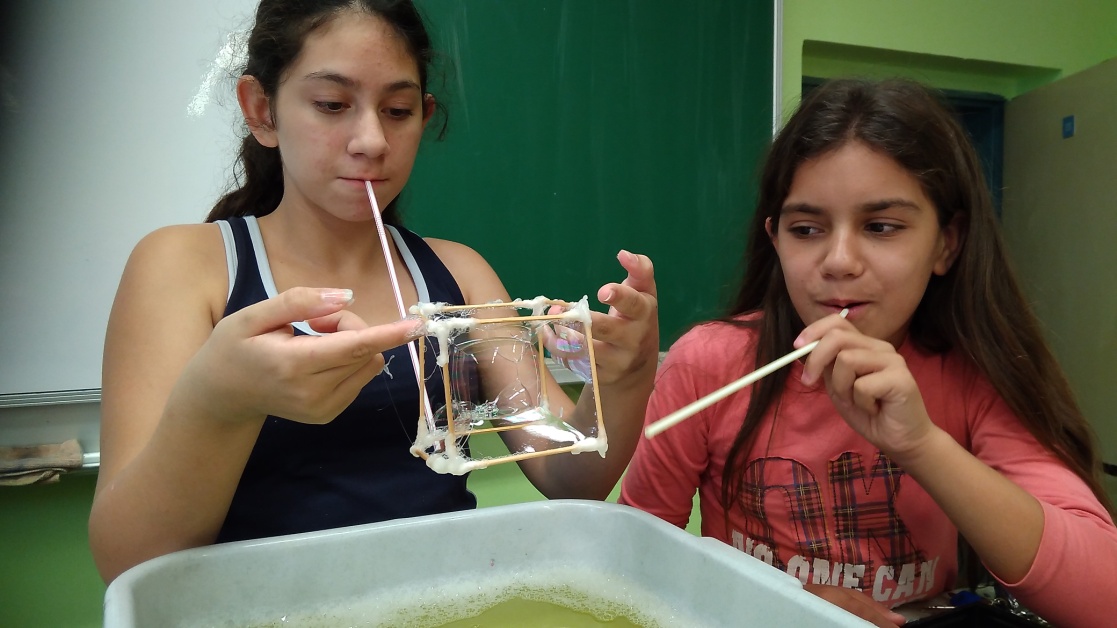 ZÁKLADNÍ ŠKOLA PETLÉRSKÁ
Vyrábíme HMYZÍ DOMKY, PTAČÍ BUDKY, PÍTKA a KRMÍTKA ze dřeva a keramiky
– zapojení dětí z dětského domova a seniorů z Městského ústavu sociálních služeb
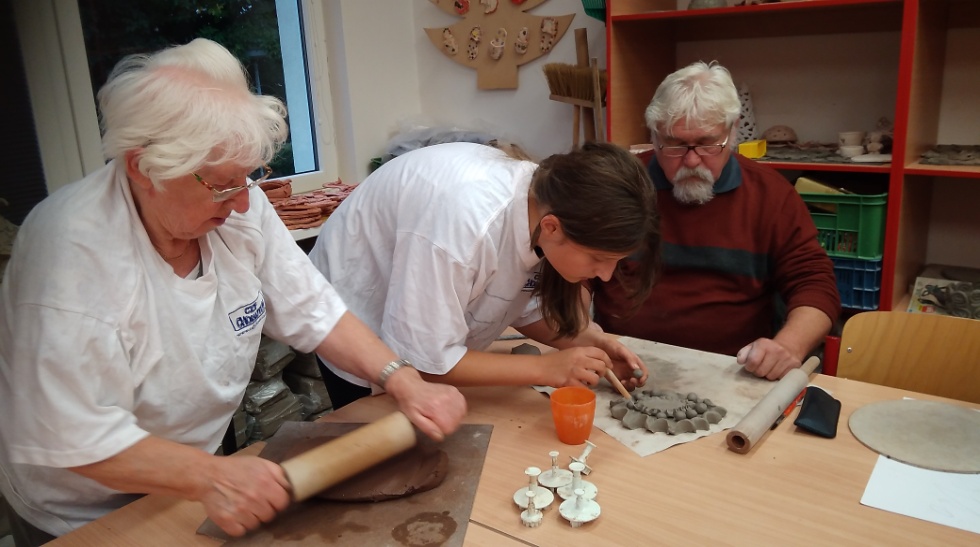 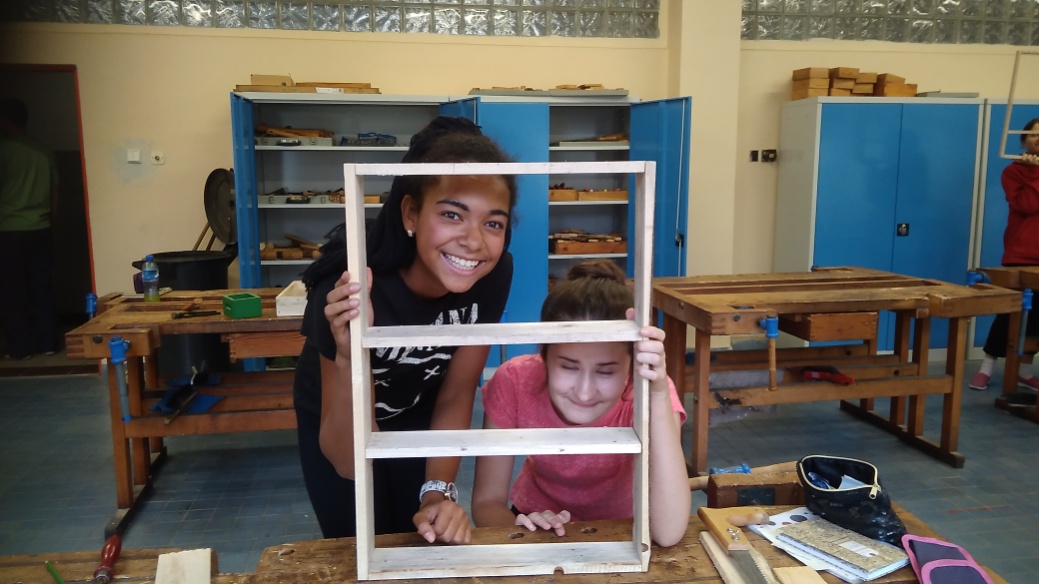 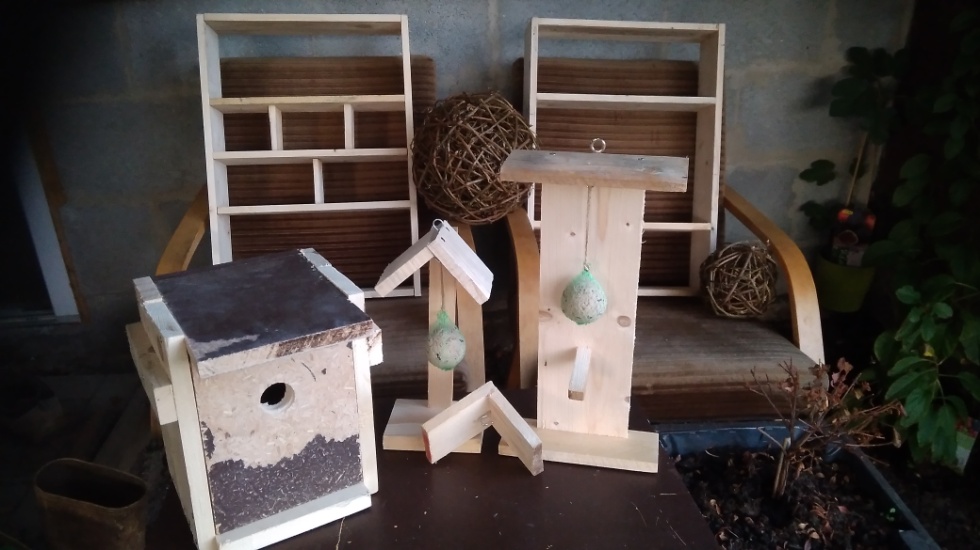 ZÁKLADNÍ ŠKOLA PETLÉRSKÁ
BASKETBALOVÝ KLUB
- ve spolupráci s BC LEVHARTI CHOMUTOV
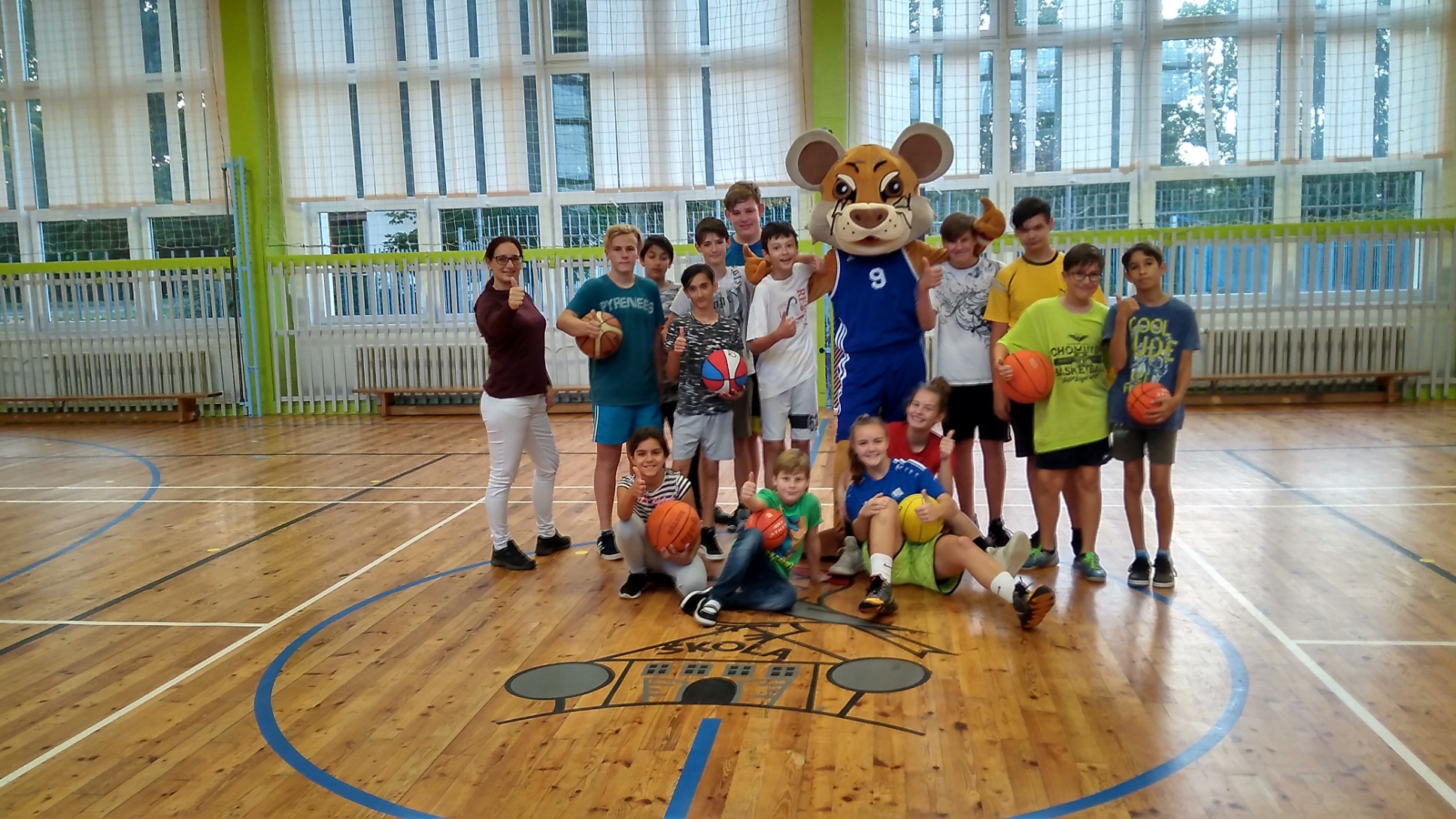 MĚSTSKÝ ÚSTAV SOCIÁLNÍCH SLUŽEB
Projekt CHOBOTNIČKY PRO KULÍŠKY zapsaného spolku Nedoklubko
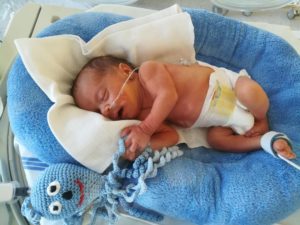 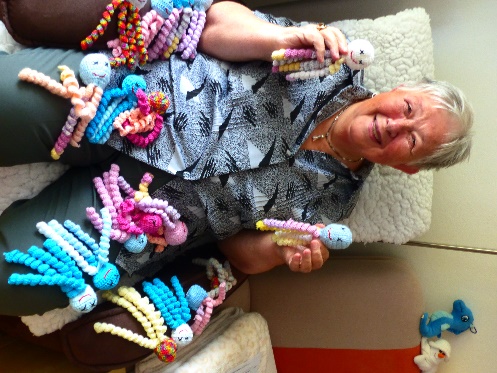 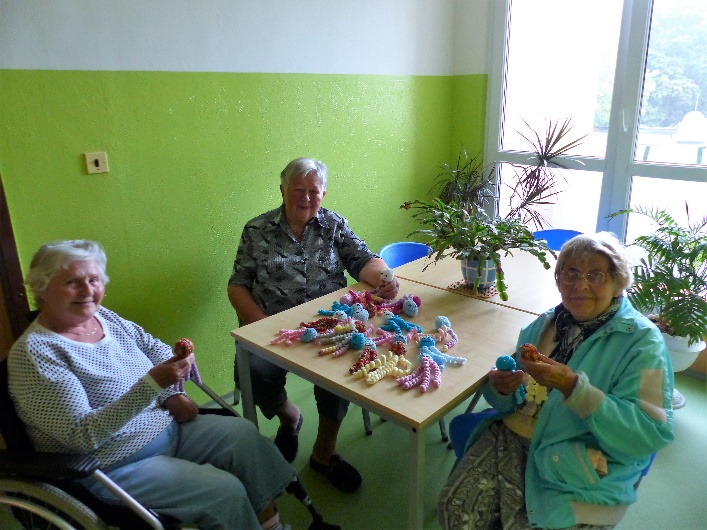 Odbor místního hospodářství, dopravy a životního prostředíIng. Jiří Jarošradní pro místní hospodářství
Kontrola dopravního značení
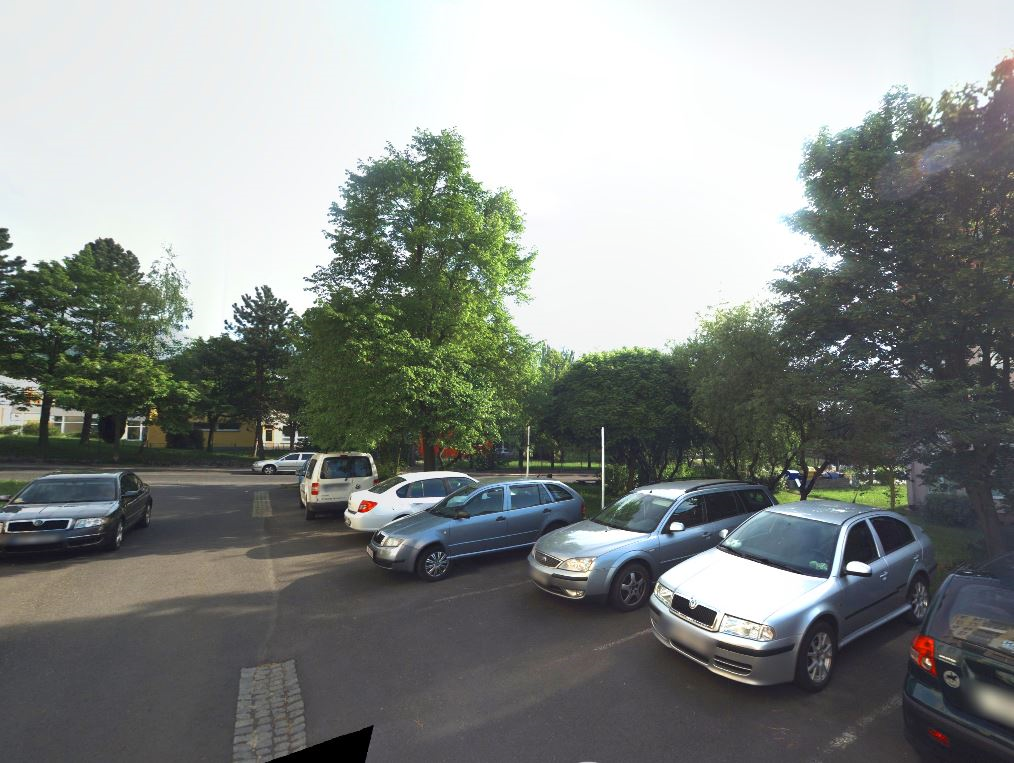 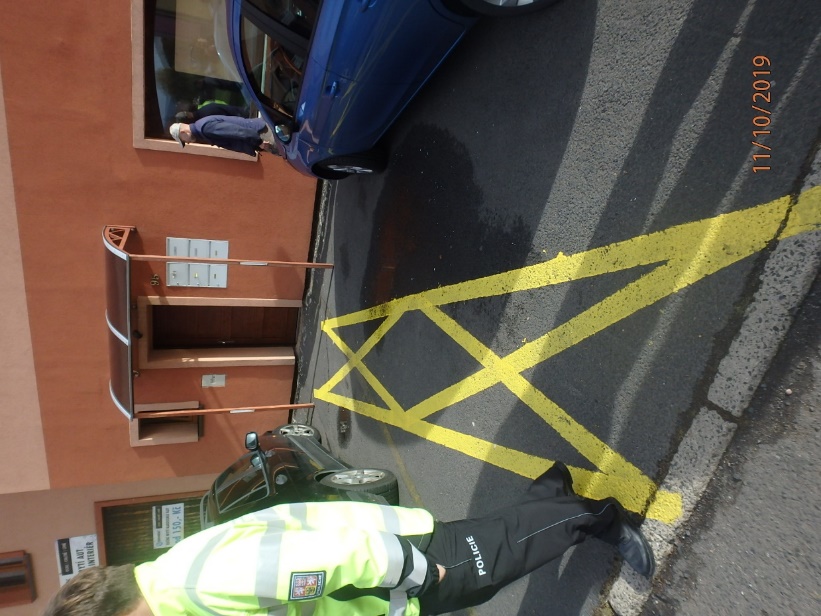 Oprava mola v lázních
Náklady: 72 479 Kč
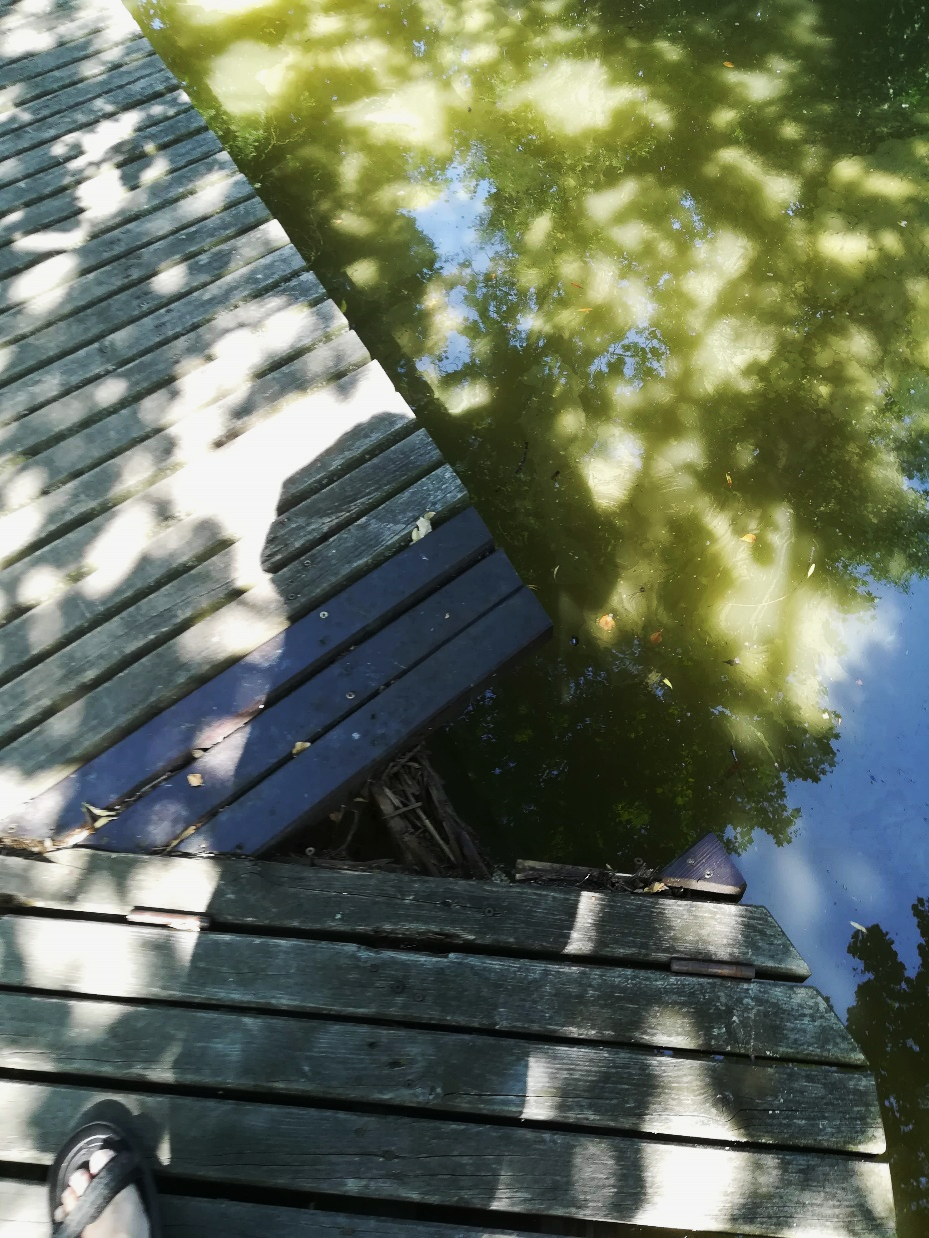 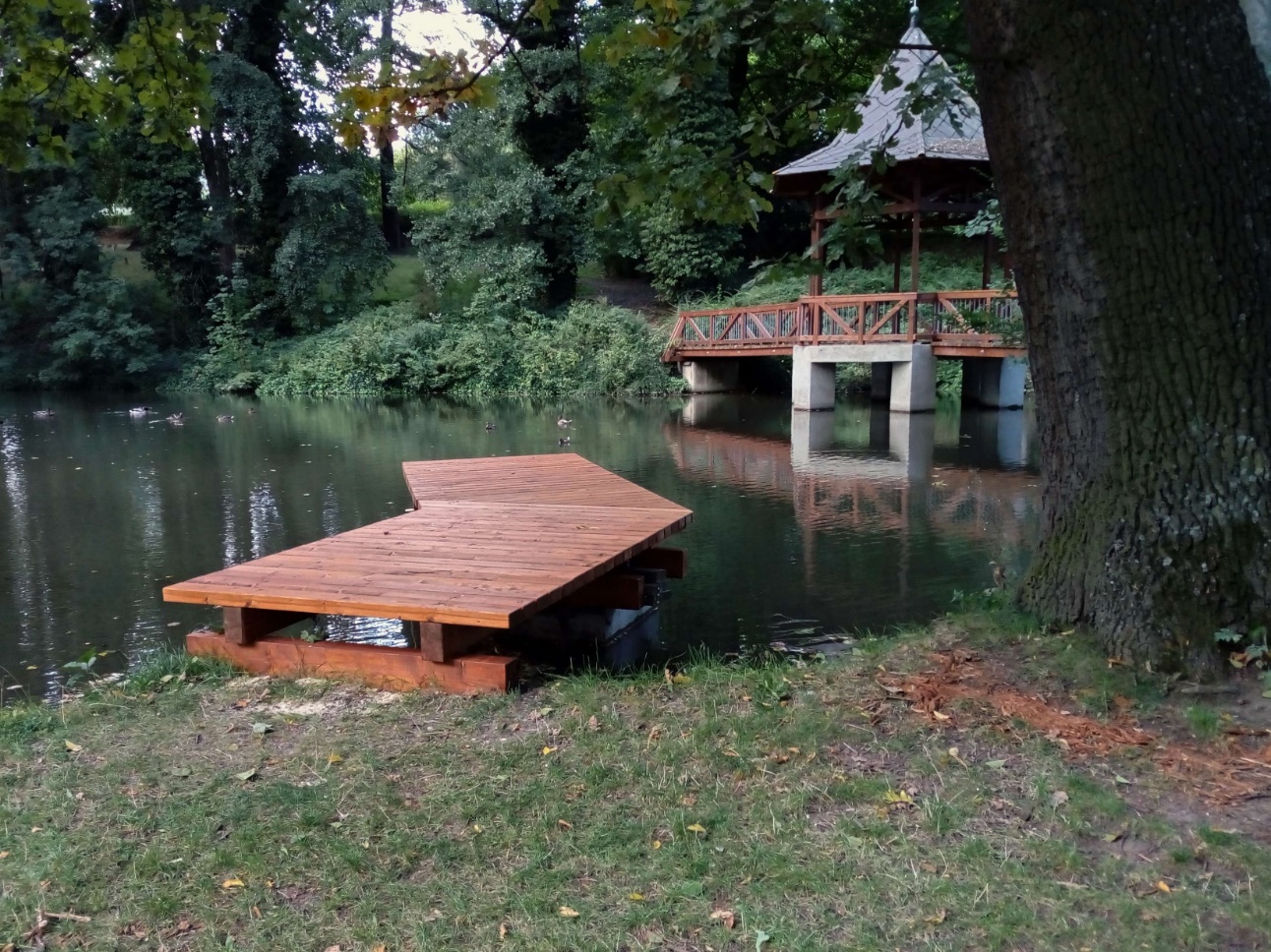 Úprava kontejnerového stánív Klášterecké Jeseni
Náklady: 2 666 Kč
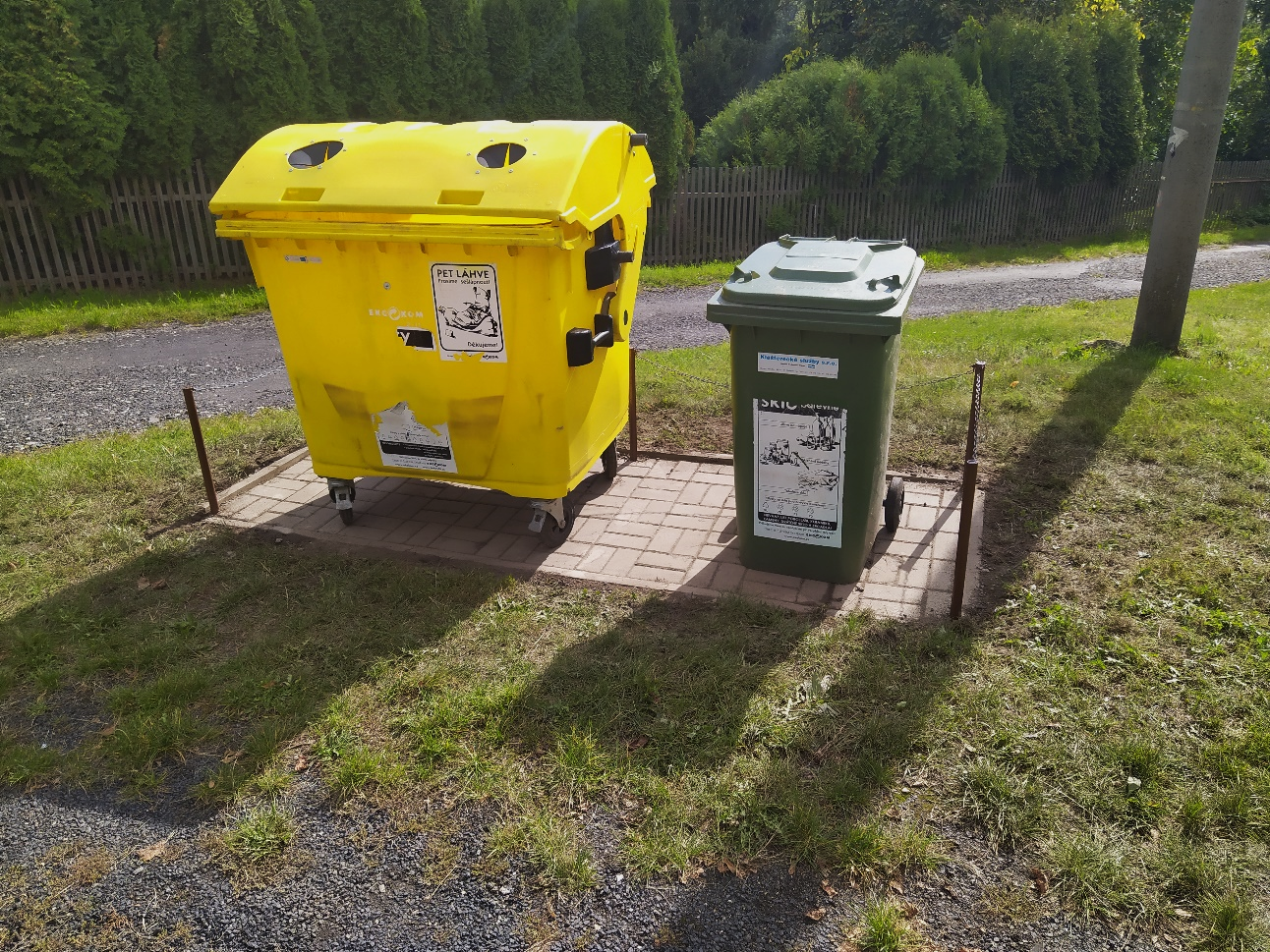 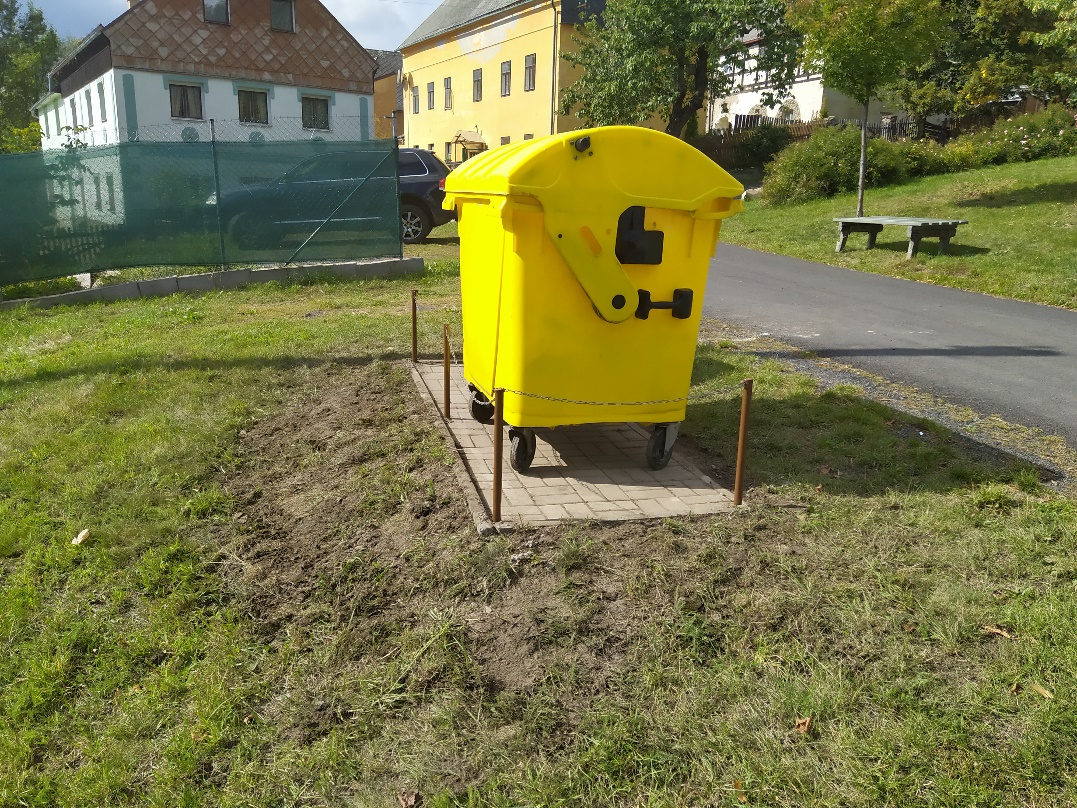 Úprava dopadové plochyna dětském hřišti u ZŠ Školní
Náklady: 20 000 Kč
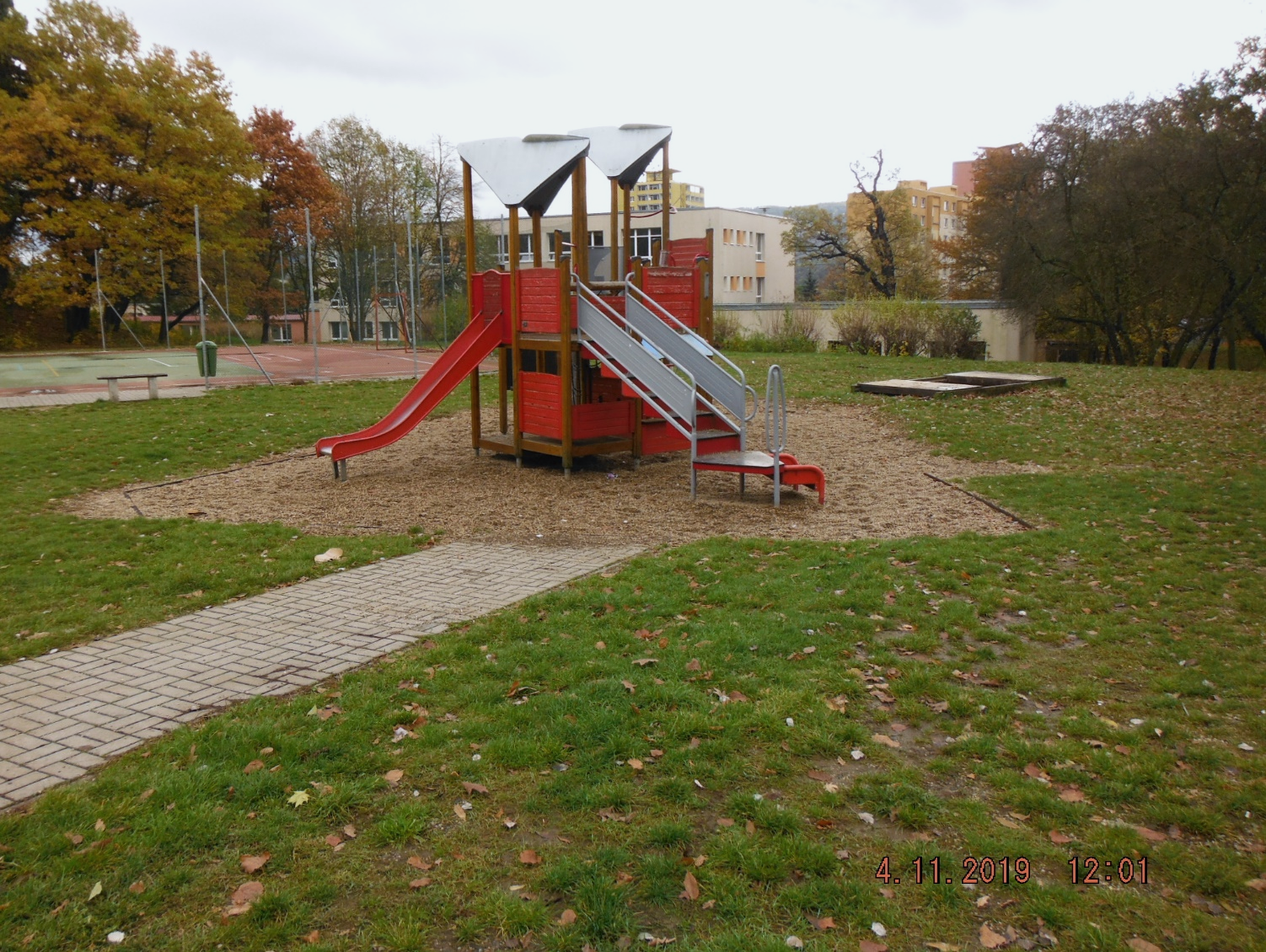 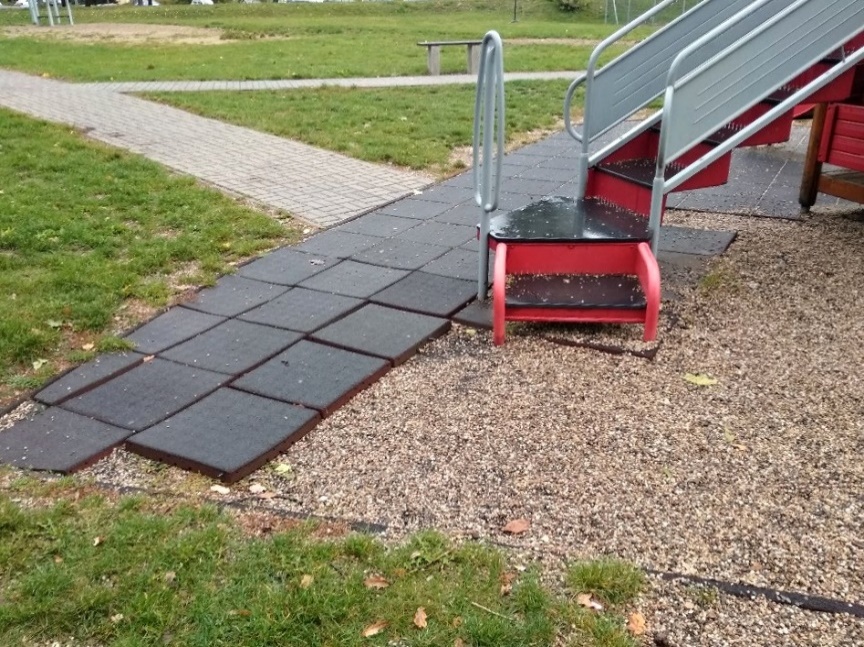 Požáry v městských lesích
Lesík za veterinou
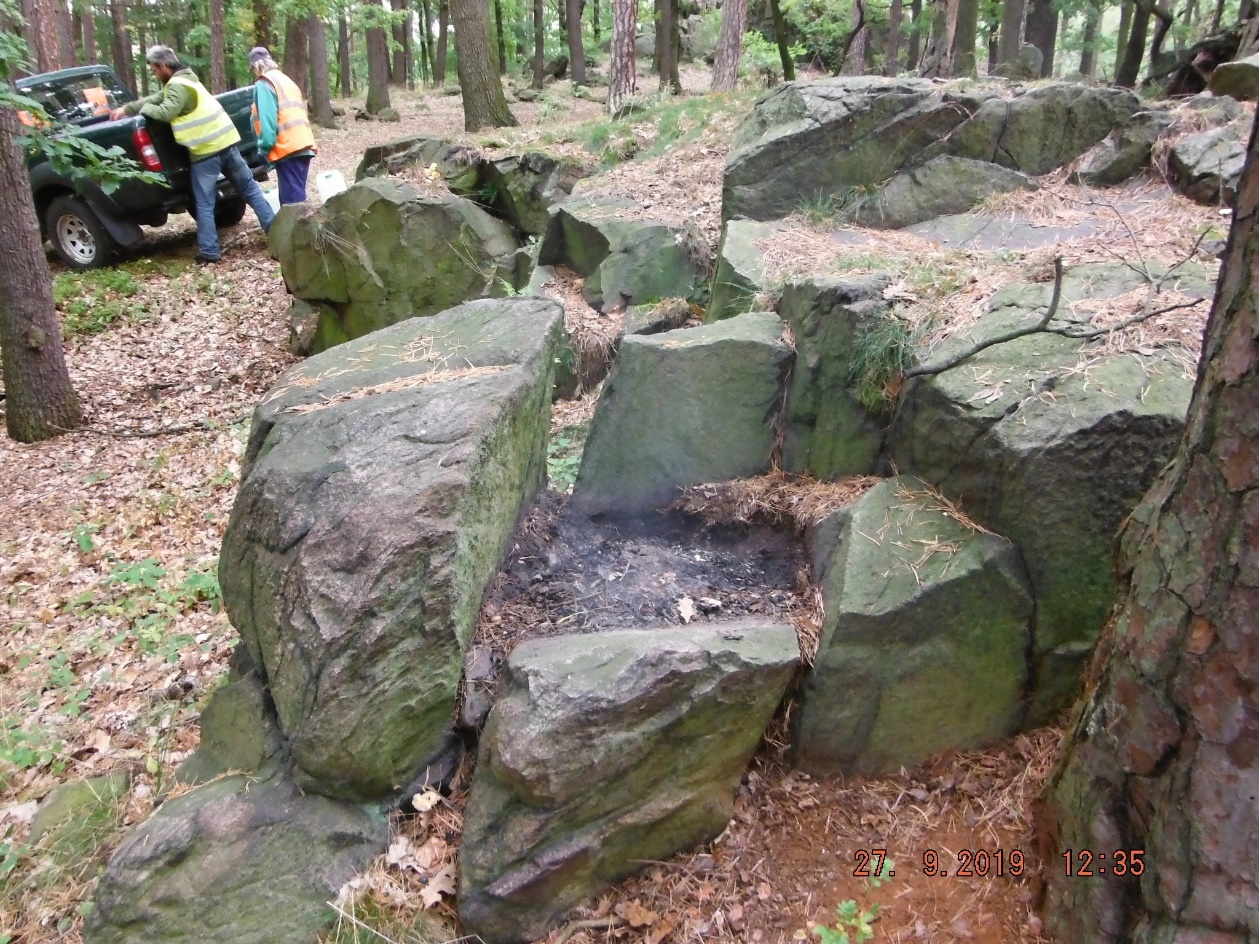 Požáry v městských lesích
Údolí za lesní školkou
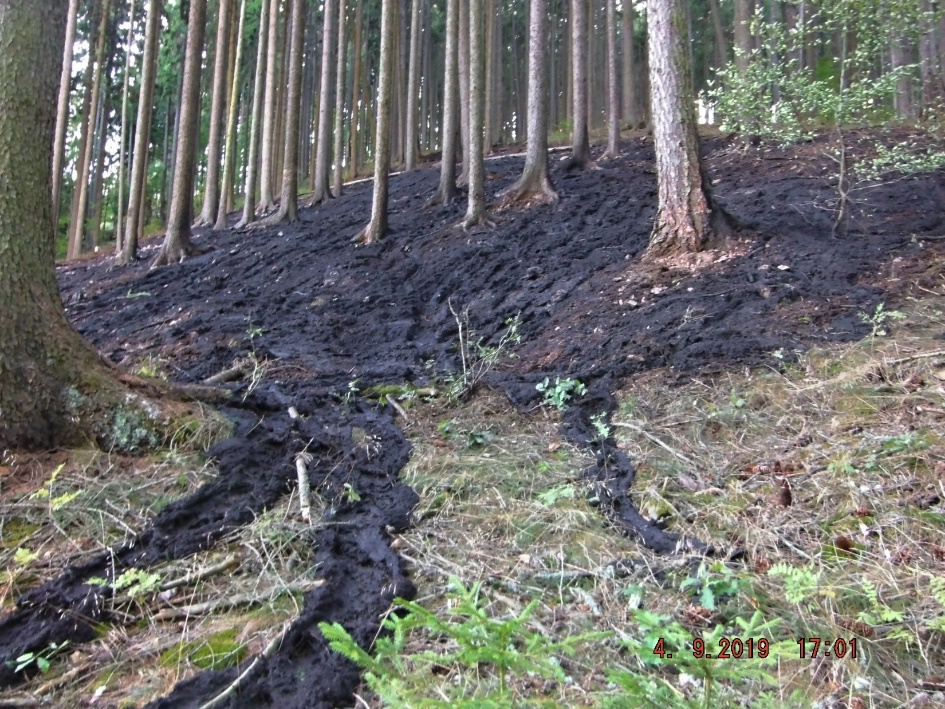 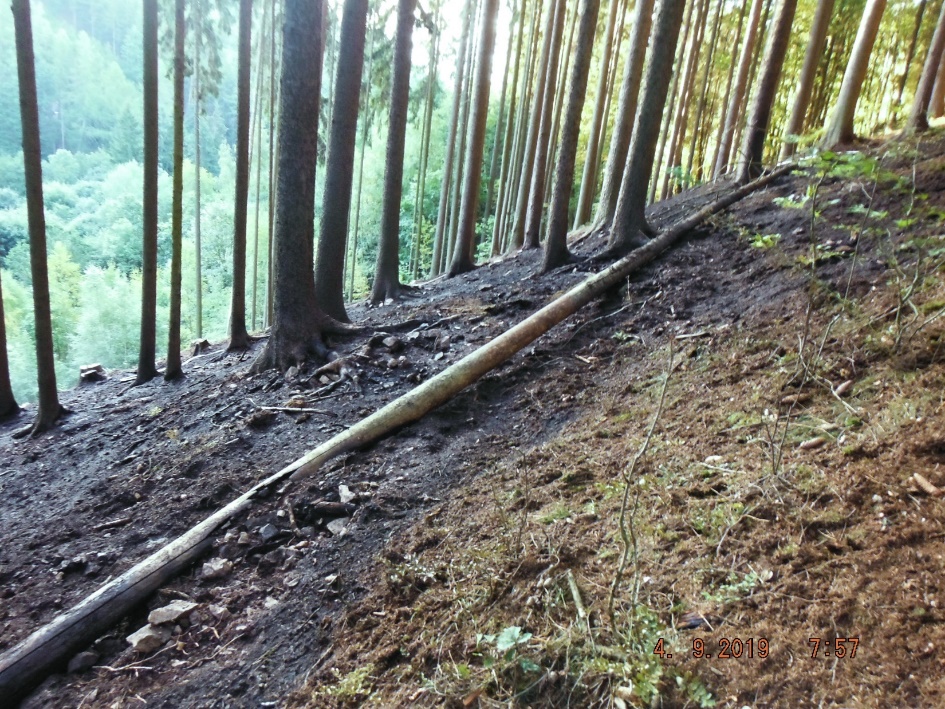 Požáry v městských lesích
Les za Vernéřovem
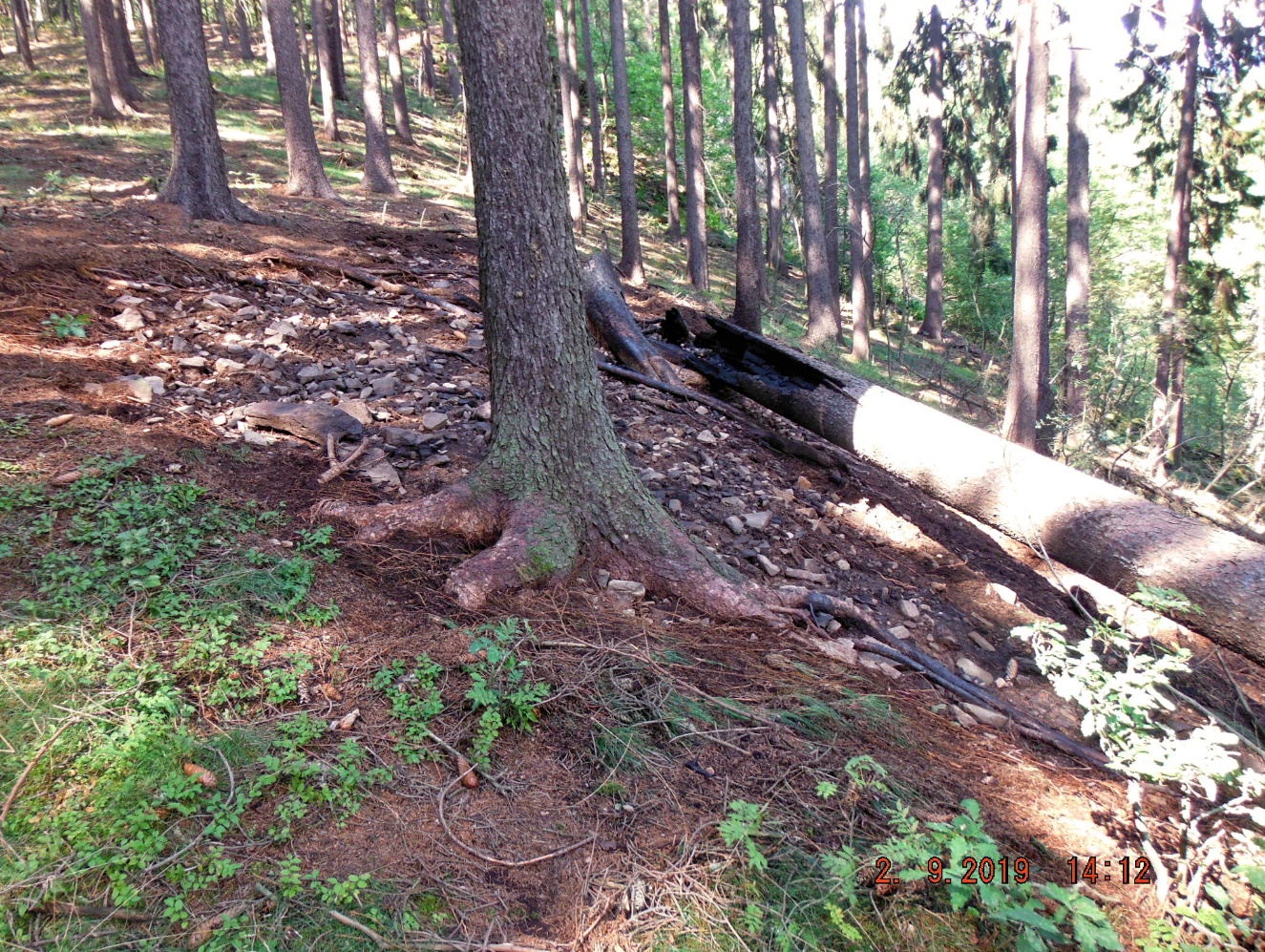 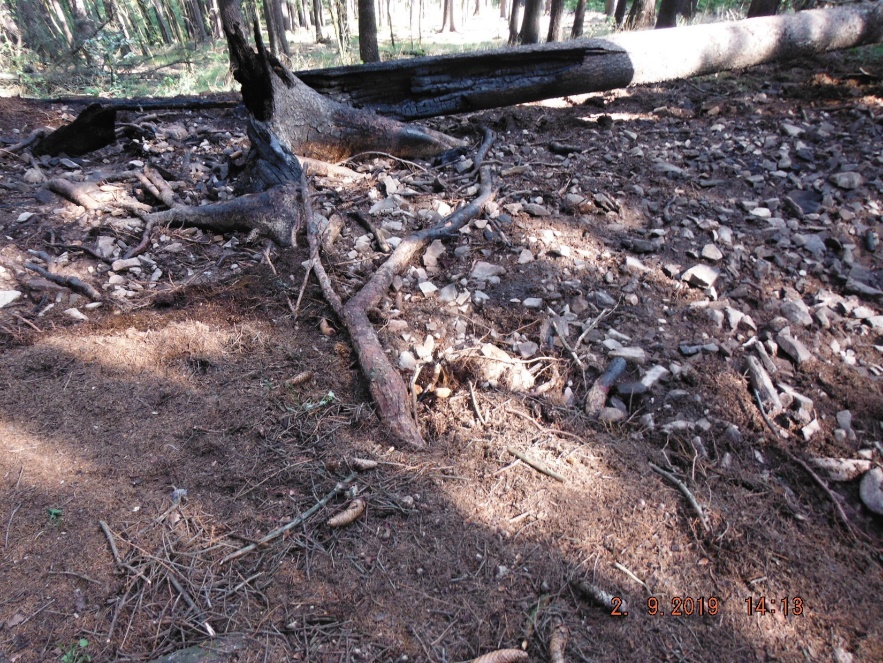